Elektroniczne systemy zabezpieczeń
FPUH WATRA 
Buchwald & Płóciniczak
 Spółka Jawna

Temat:      KASETA STRAŻY POŻARNEJ
 		Innowacyjne rozwiązania dostępu do budynku
Bystre, 13.06.2019
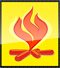 WATRA 
Elektroniczne systemy zabezpieczeń
mgr inż. Tomasz Stotko
WATRA ul. Dekana 6E, 64-100 Leszno
Elektronika dla Twojego Bezpieczeństwa
Firma P-U-H WATRA Buchwald & Płóciniczak Spółka Jawna prowadzi działalność, której podstawowym profilem są Systemy Zabezpieczeń. Działamy              w branży od 1993r. Posiadamy wszelkie uprawnienia i koncesje wymagane przy tym profilu działalności.
	Wysoka jakość usług oraz kompleksowa obsługa klientów jest najistotniejszą częścią strategii naszej firmy. Naszym celem jest uzyskanie zaufania klienta, poprzez codzienne udowadnianie naszej sprawności działania i szybkiego reagowania na potrzeby naszych klientów.
	Oferujemy usługi dla obiektów: użyteczności publicznej, handlowych, zabytkowych, sakralnych, banków, szpitali, szkół, akademików, firm produkcyjnych (hal), urzędów.
Jakość świadczonych usług została potwierdzona Certyfikatem wydanym przez Centrum Naukowo-Badawcze Ochrony Przeciwpożarowej – Państwowy Instytut Badawczy (CNBOP-PIB) w Józefowie w zakresie: Projektowania, Montażu                            i Konserwacji na zgodność z wymaganiami dokumentu:
 „System Certyfikacji podmiotów świadczących usługi w ochronie przeciwpożarowej – Programy”
WATRA ul. Dekana 6E, 64-100 Leszno
Oferta firmy
Zgodnie z zasadą „pod klucz” tj. projekt – dostawa sprzętu – montaż – uruchomienie instalacji i urządzeń – serwis gwarancyjny i pogwarancyjny systemów:
System transmisji alarmów pożarowych  i sygnałów uszkodzeniowych (STAPiSU) – Certyfikat Usług CNBOP-PIB nr U/4/W/005/2016
 System sygnalizacji pożarowej (SSP) - Certyfikat Usług CNBOP-PIB nr U/1/W/002/2016
 System sygnalizacji włamania i napadu (SSWIN)
 System kontroli dostępu (KD)
 Dźwiękowy system ostrzegawczy (DSO) - Certyfikat Usług CNBOP-PIB                                  nr U/3/W/004/2016
 System oddymiania i przewietrzania budynku - Certyfikat Usług CNBOP-PIB                            nr U/10.1/W/006/2016
 System telewizji dozorowej (CCTV)
 System dostępu do budynku – Kaseta Straży Pożarnej (KSP) - Certyfikat Usług CNBOP-PIB nr U/14/W/008/2016
WATRA ul. Dekana 6E, 64-100 Leszno
Monitoring pożarowy – urządzenia transmisji firmy WATRA
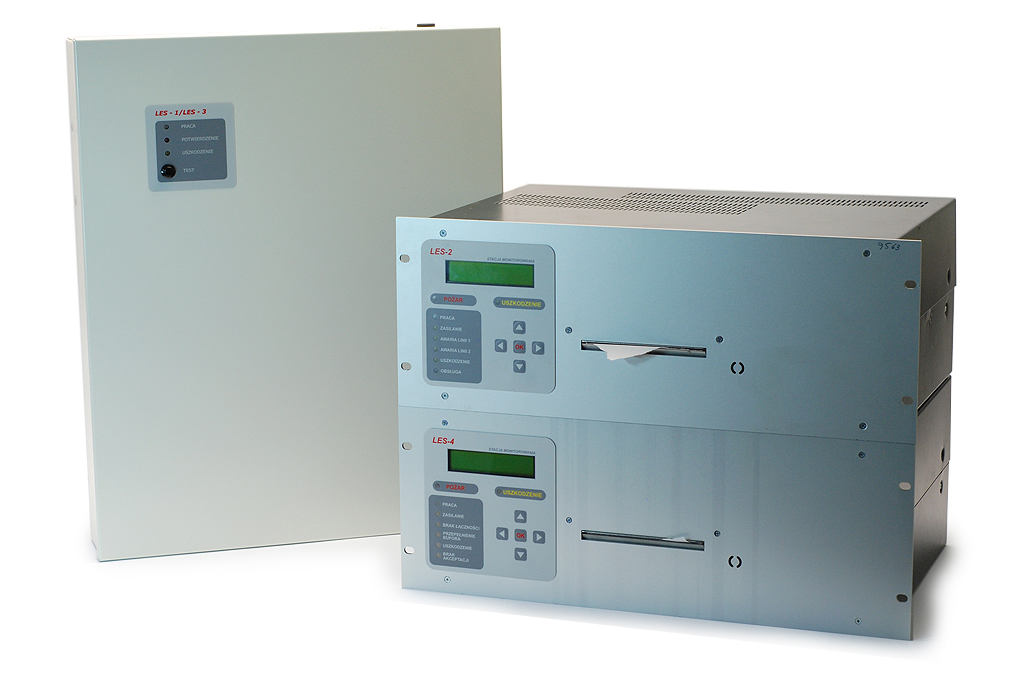 WATRA ul. Dekana 6E, 64-100 Leszno
Detektory zasysające Vesda
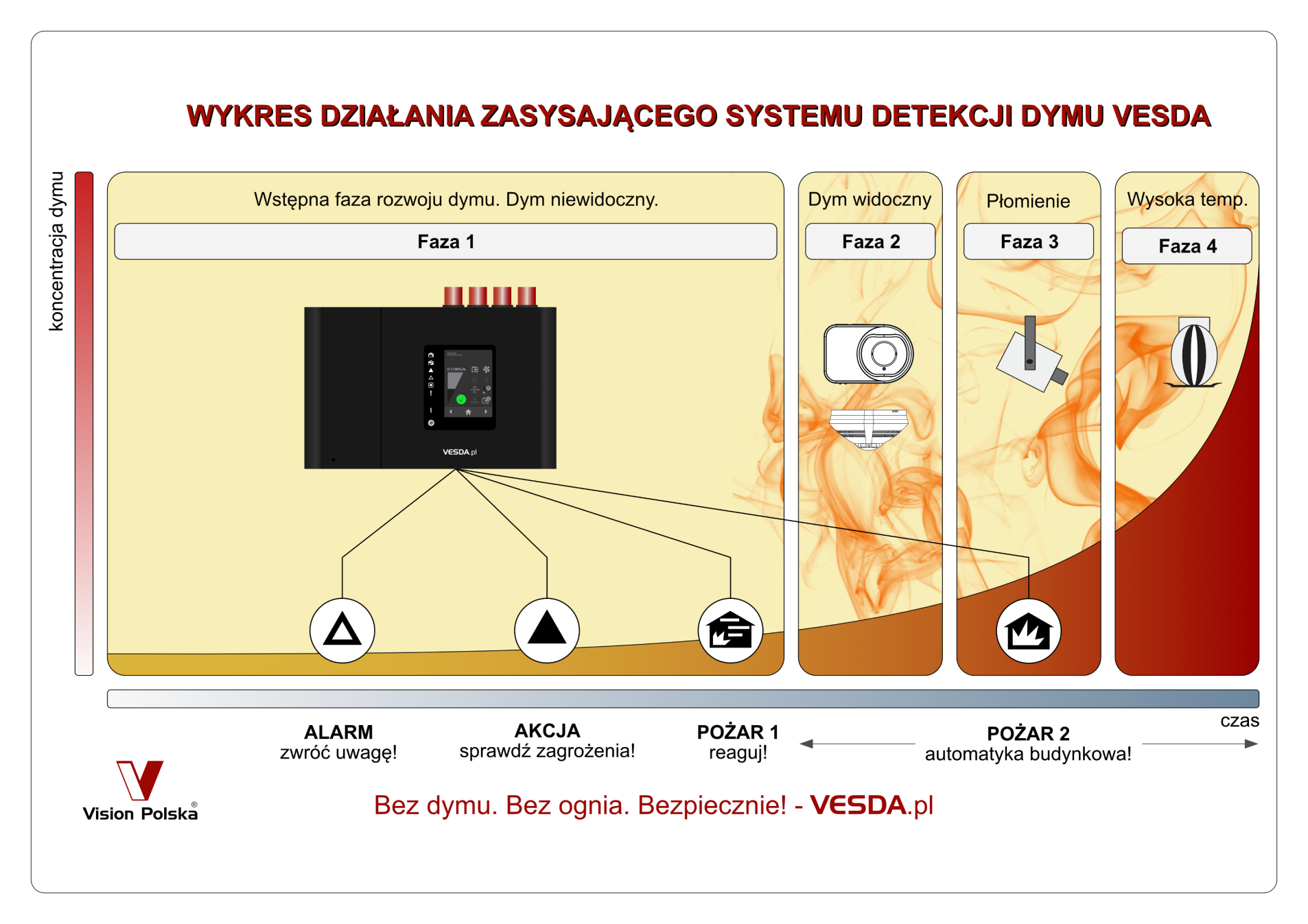 WATRA ul. Dekana 6E, 64-100 Leszno
Detektory zasysające Vesda
Gdy ciągłość pracy jest najważniejsza

 ciągłość i gotowość do pracy chronionych urządzeń jest kluczowym celem

zapewnienie odpowiedniego nadzoru jest decydującym czynnikiem


Serwerownie
Budynki telekomunikacyjne
Centra finansowe
Pomieszczenia sterylne i laboratoria
Budynki użyteczności publicznej
Elektrownie
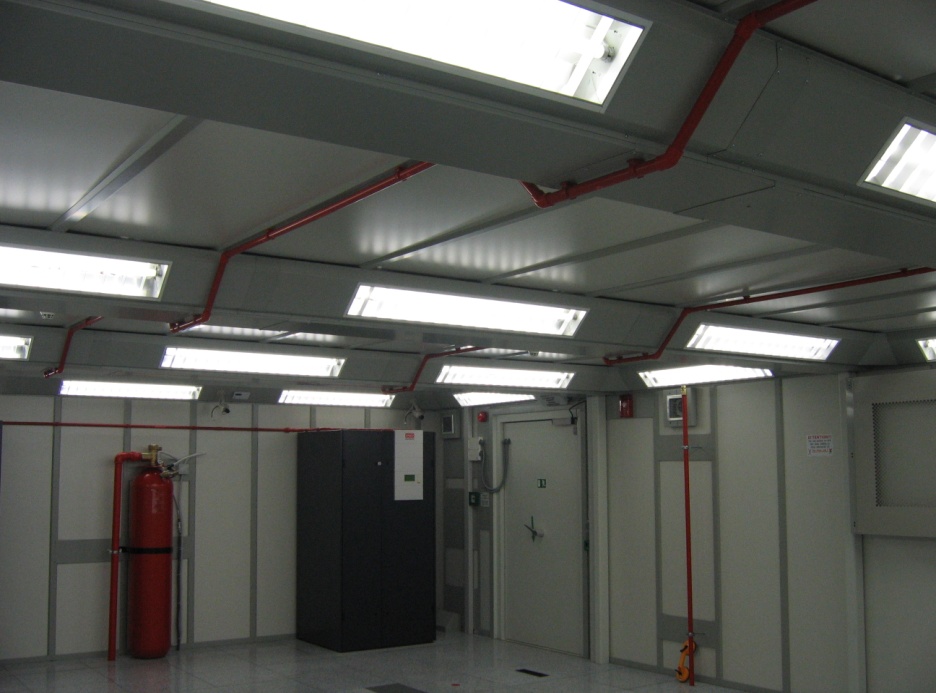 WATRA ul. Dekana 6E, 64-100 Leszno
Detektory zasysające Vesda
Gdy dym jest trudny do wykrycia

wysoki przepływ powietrza rozrzedzający dym utrudnia jego wykrycie

wykrywanie dymu w przewodach kablowych, odizolowanych miejscach, pustych przestrzeniach jest utrudnione

dym nawarstwia się, przypominając formą grzyba atomowego poniżej wysokiego stropu, sprawiając, że jest trudny do detekcji

Serwerownie
Budynki telekomunikacyjne
Atria, Teatrów
Sterylne pomieszczenia
Magazyny
Hale sportowe i Centra konferencyjne
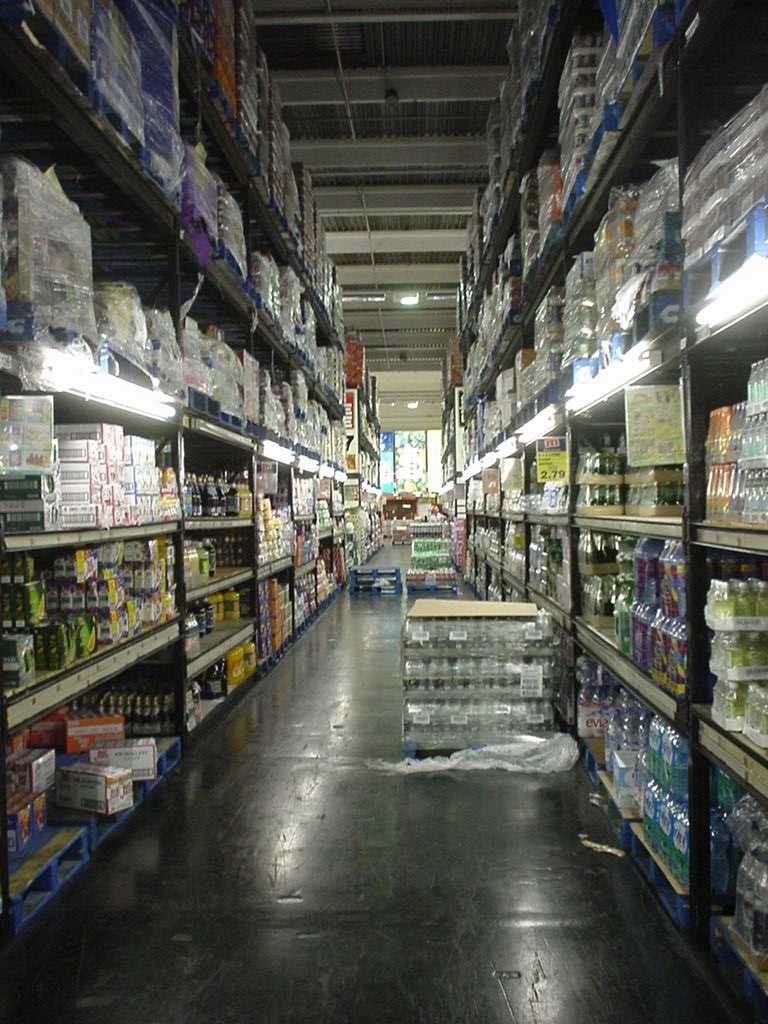 WATRA ul. Dekana 6E, 64-100 Leszno
Detektory zasysające Vesda
Gdy wymagana jest dyskretna detekcja

dyskretna detekcja jest ważna dla zachowania wewnętrznego stylu czy dekoracji budynku

wandalizm jest problemem dla bieżącego działania systemu detekcji dymu

Nowoczesne biura
Katedry, kościoły, obiekty sakralne
Galerie sztuki i muzea
Budynki będące dziedzictwem narodowym
Prestiżowe rezydencje
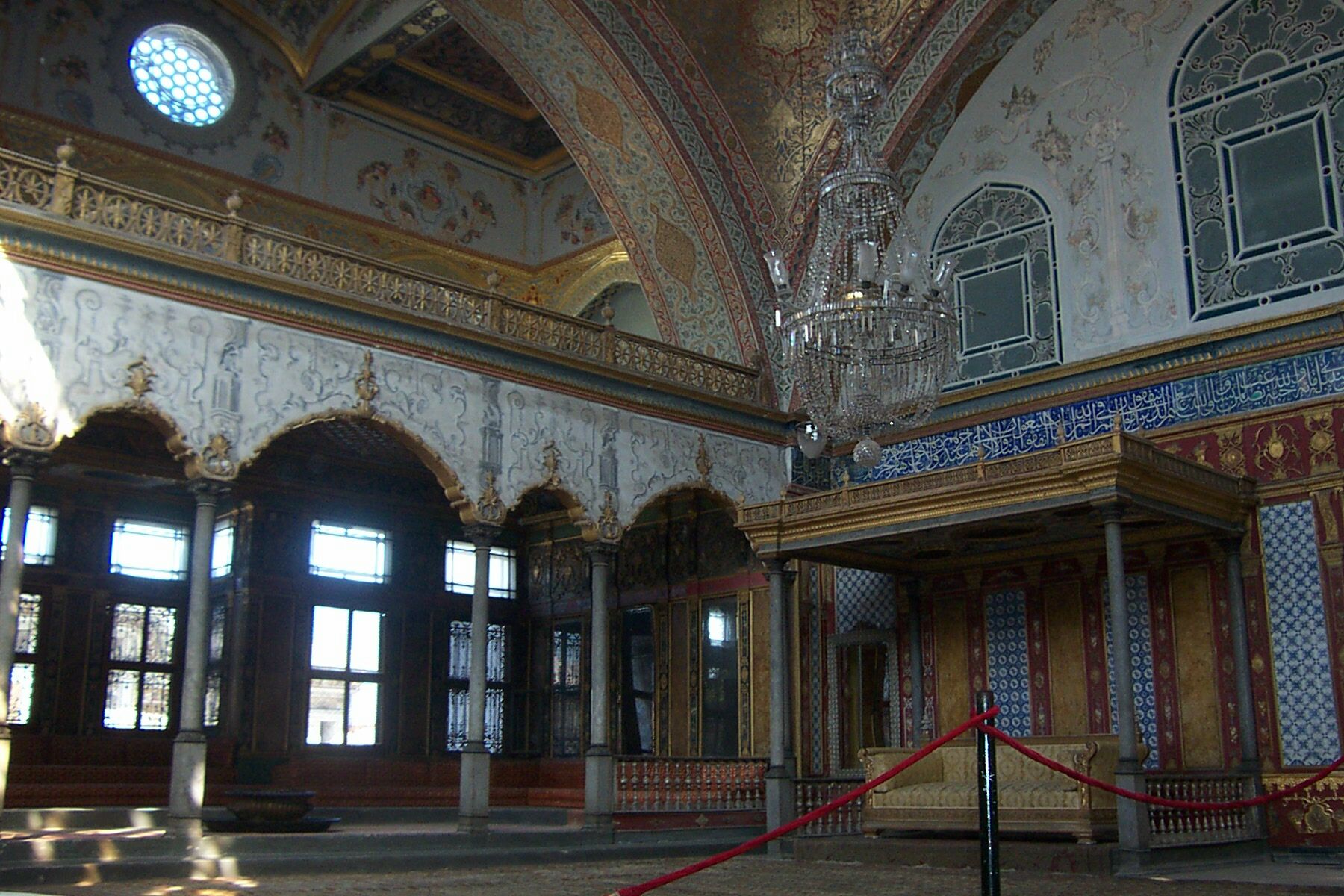 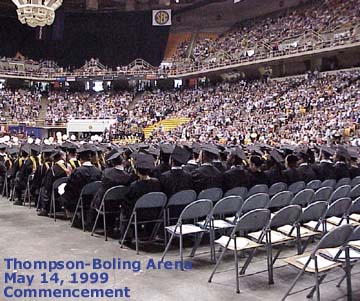 Gdy ewakuacja stanowi wyzwanie

Centra handlowe
Stadiony
Szpitale
Tunele podziemne
Budynki w których przebywają ludzie            z ograniczoną możliwością poruszania się
WATRA ul. Dekana 6E, 64-100 Leszno
Detektory zasysające Vesda
Gdy warunki środowiskowe są trudne

występują ekstremalne warunki atmosferyczne w przestrzeni, która będzie chroniona
Stacje paliw
Publiczny transport
Papiernie i tartaki
Obsługa motoryzacyjna
Niebezpieczne obszary
Chłodnie, mroźnie
Spalarnie, sortownie, składowiska odpadów
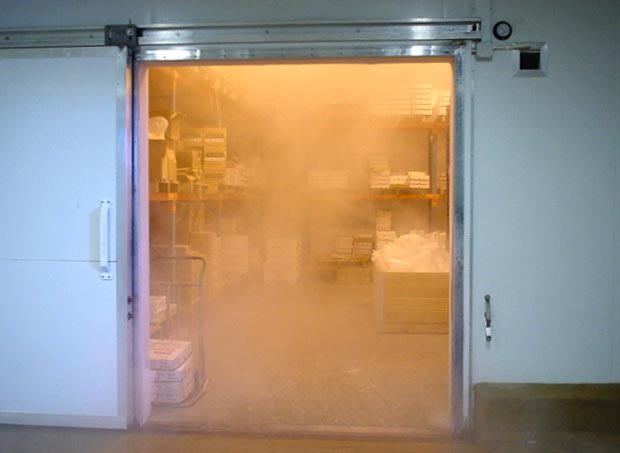 Gdy konserwacja jest utrudniona

Czy występują ekstremalne warunki atmosferyczne w przestrzeni, która będzie chroniona

Przestrzenie podwieszanych sufitów i podłóg technicznych

Szyby windowe
Hale produkcyjne
Stacje Trafo
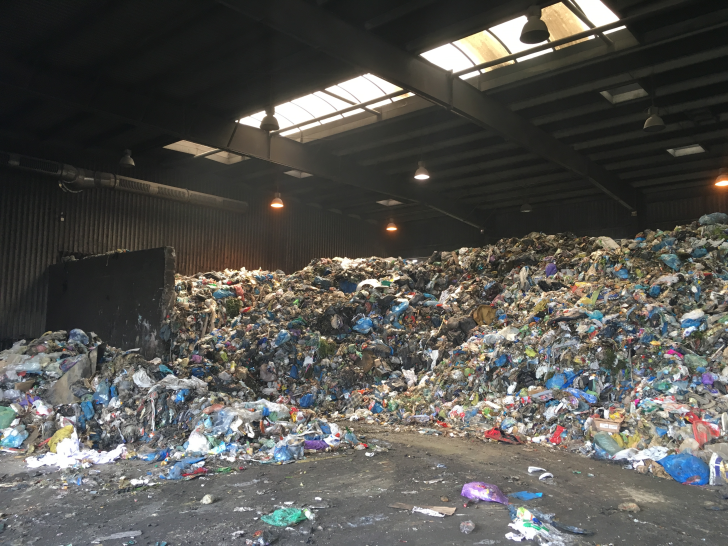 WATRA ul. Dekana 6E, 64-100 Leszno
Spalarnie i sortownie odpadów
System potrójnej filtracji oraz automatycznego czyszczenia sprężonym powietrzem – podstawa w sprawnej detekcji
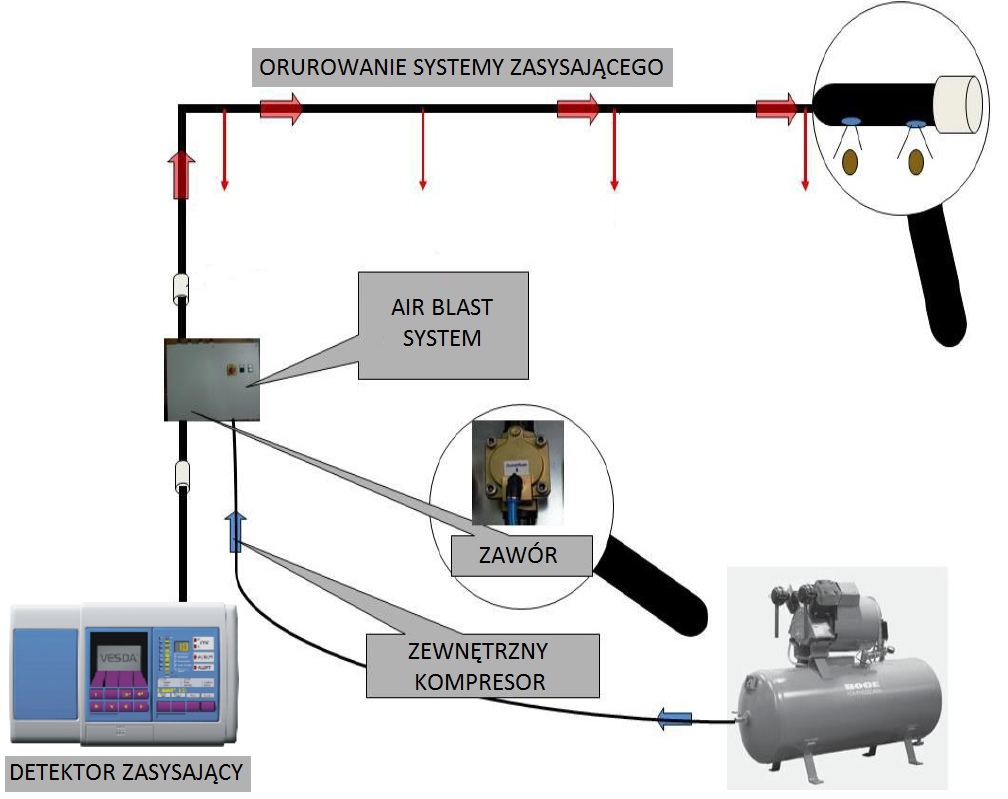 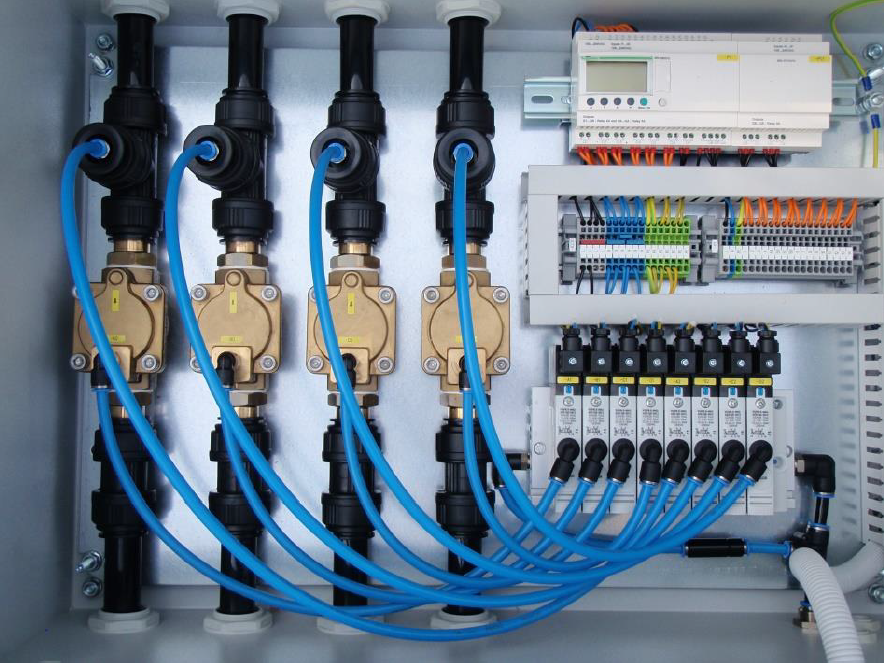 WATRA ul. Dekana 6E, 64-100 Leszno
Spalarnie i sortownie odpadów
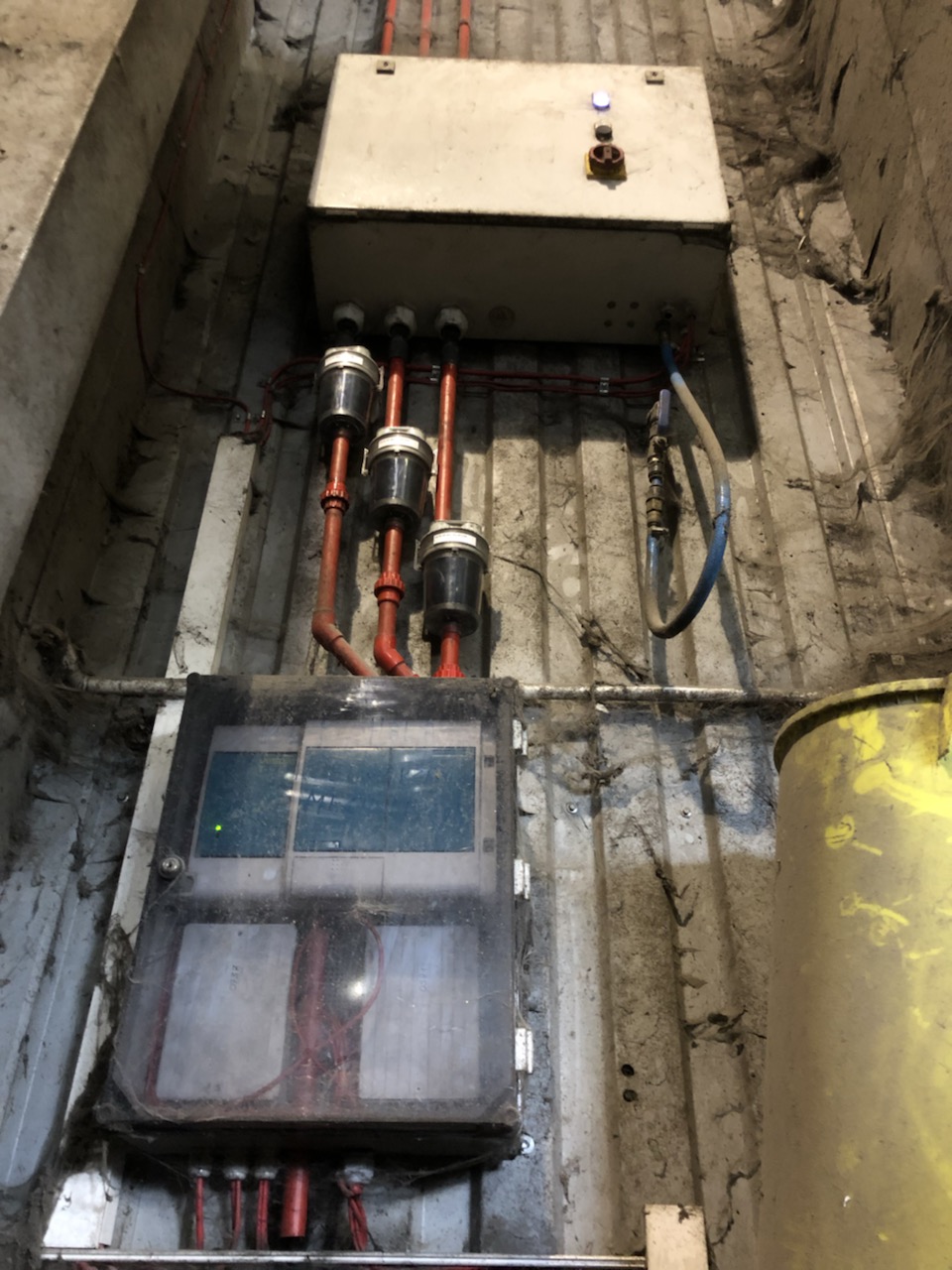 Detektory zasysające Vesda doposażone w system automatycznego czyszczenia sprężonym powietrzem             Air Blast System
WATRA ul. Dekana 6E, 64-100 Leszno
Spalarnie i sortownie odpadów
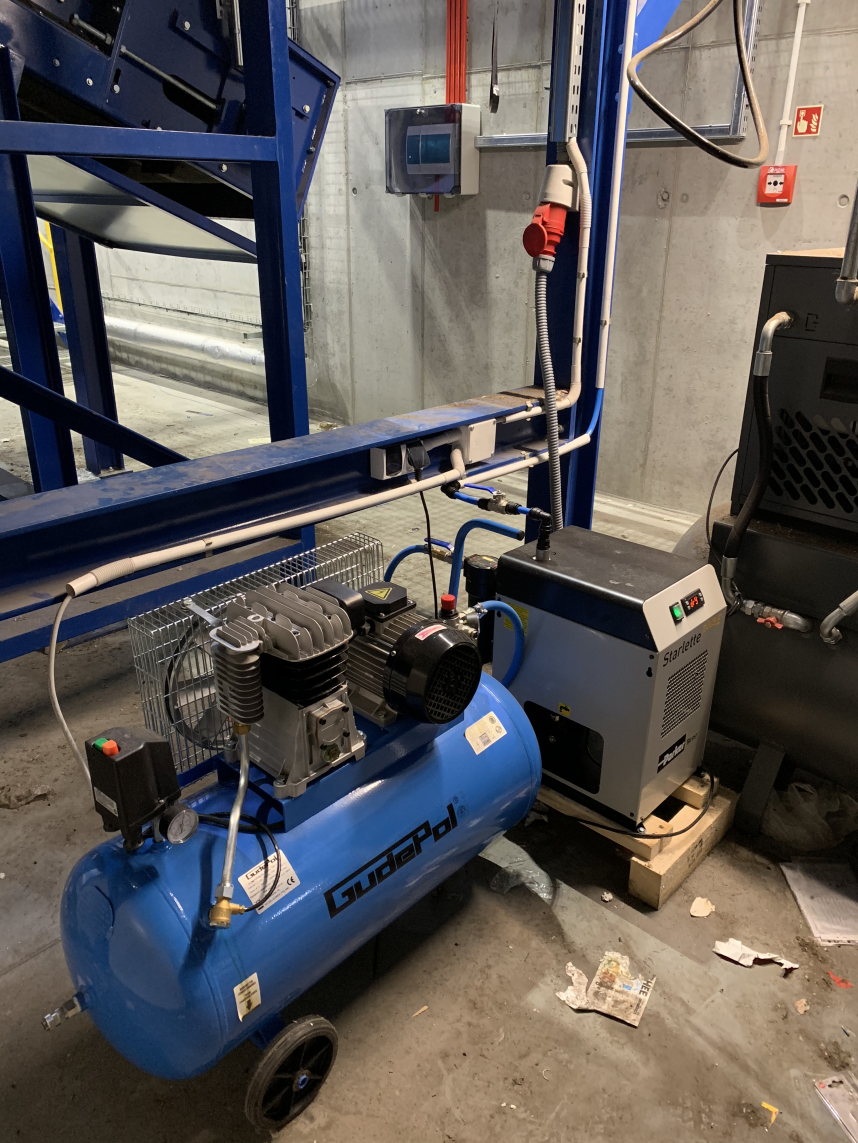 Sprężone powietrze do czyszczenia instalacji zasysającej musi być suche               i bezolejowe
Stały nadzór centrali SSP nad ciśnieniem
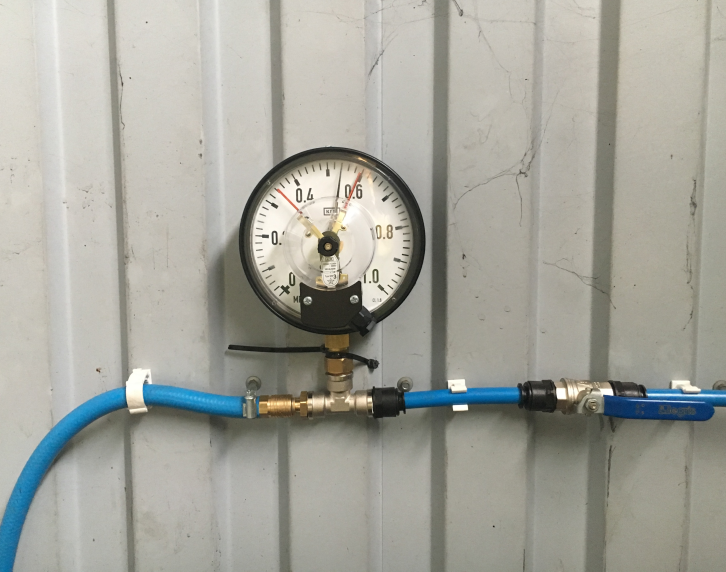 WATRA ul. Dekana 6E, 64-100 Leszno
Spalarnie i sortownie odpadów
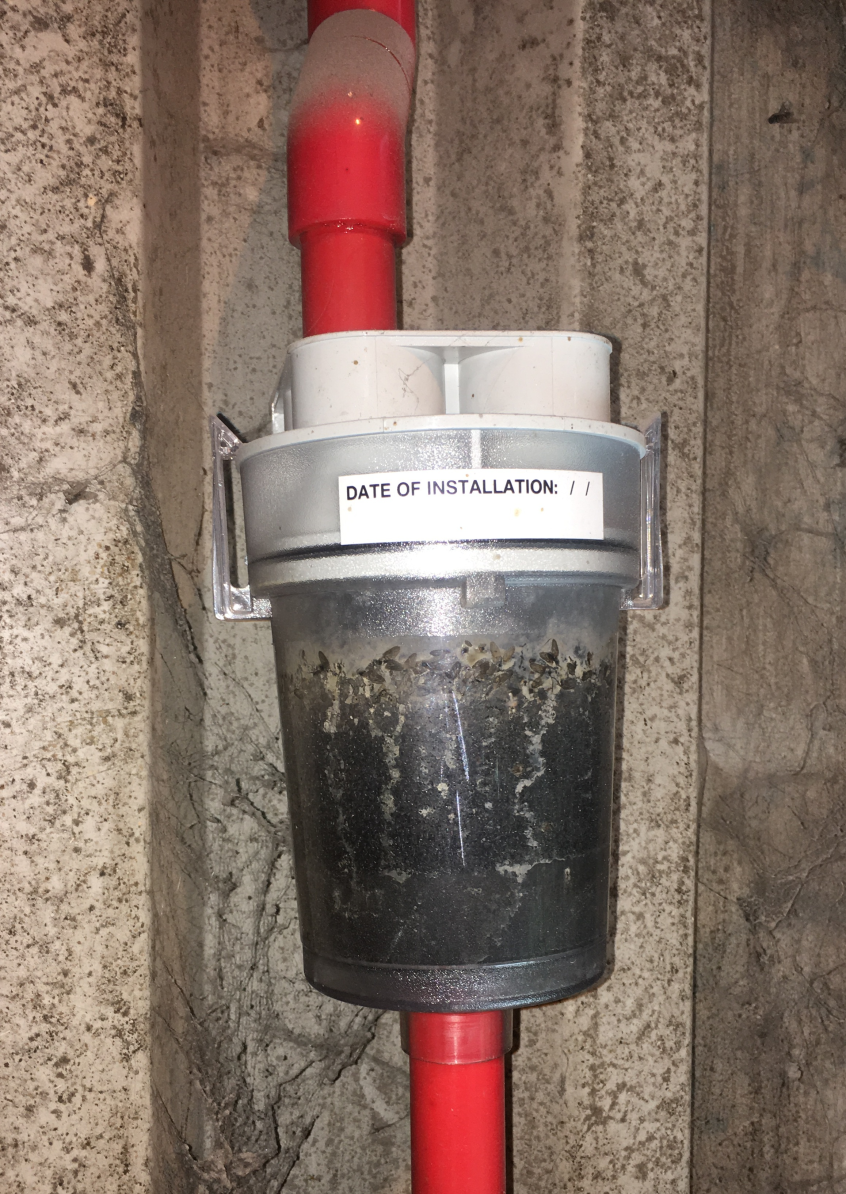 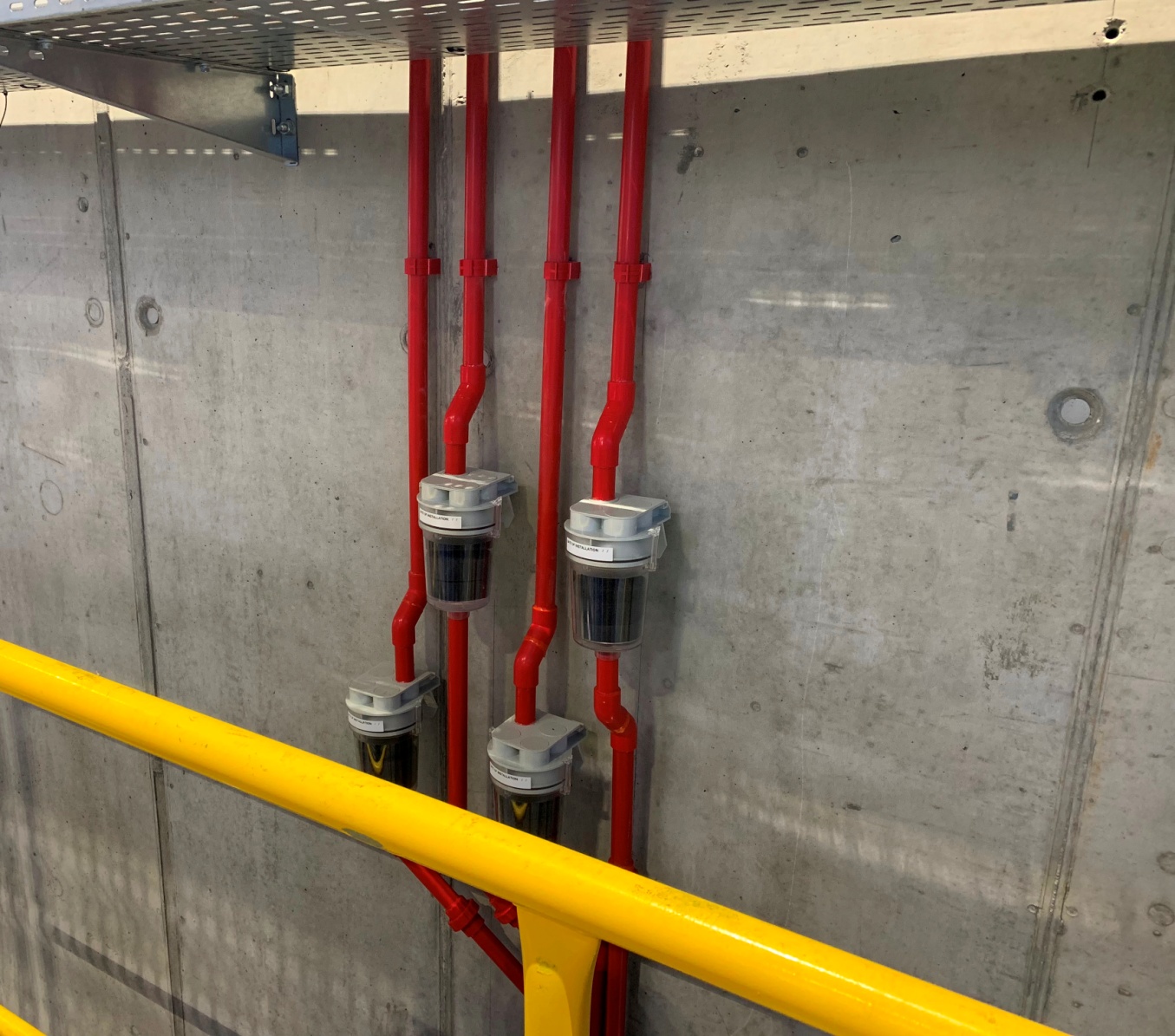 WATRA ul. Dekana 6E, 64-100 Leszno
Spalarnie i sortownie odpadów
Rozwiązania indywidualne dla trudnych warunków
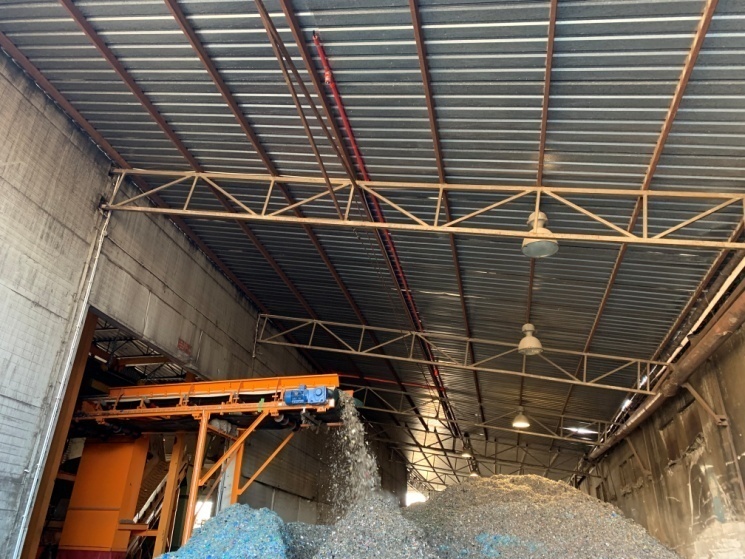 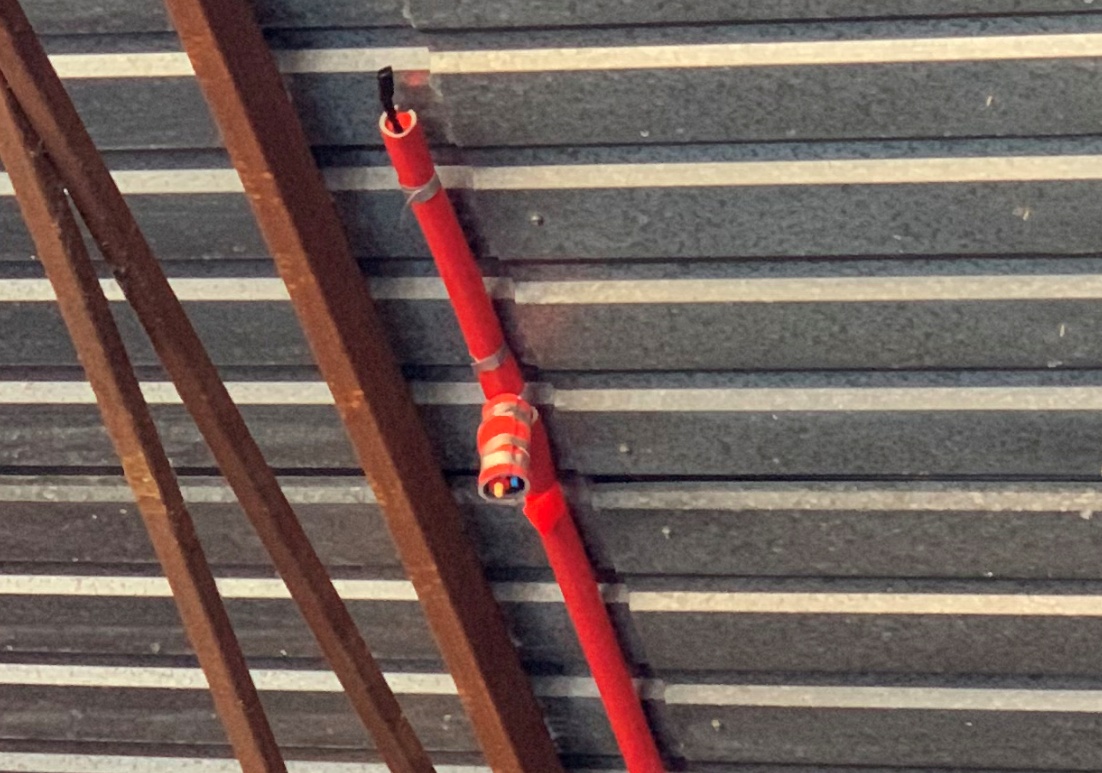 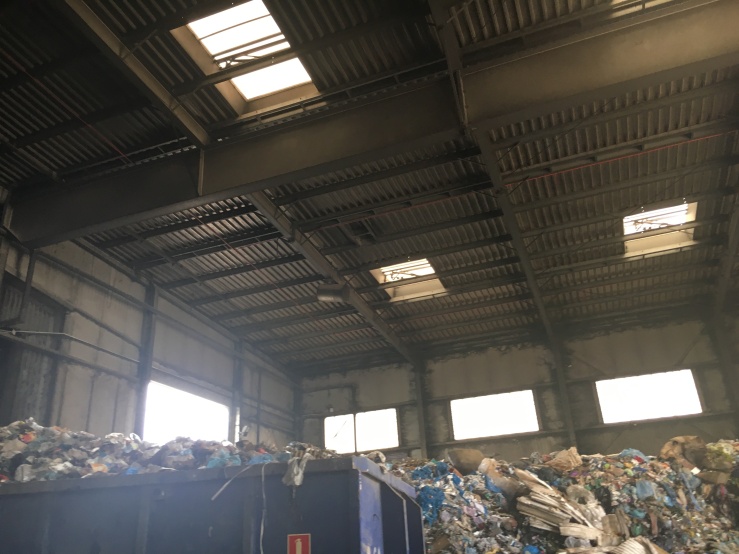 WATRA ul. Dekana 6E, 64-100 Leszno
Spalarnie i sortownie odpadów
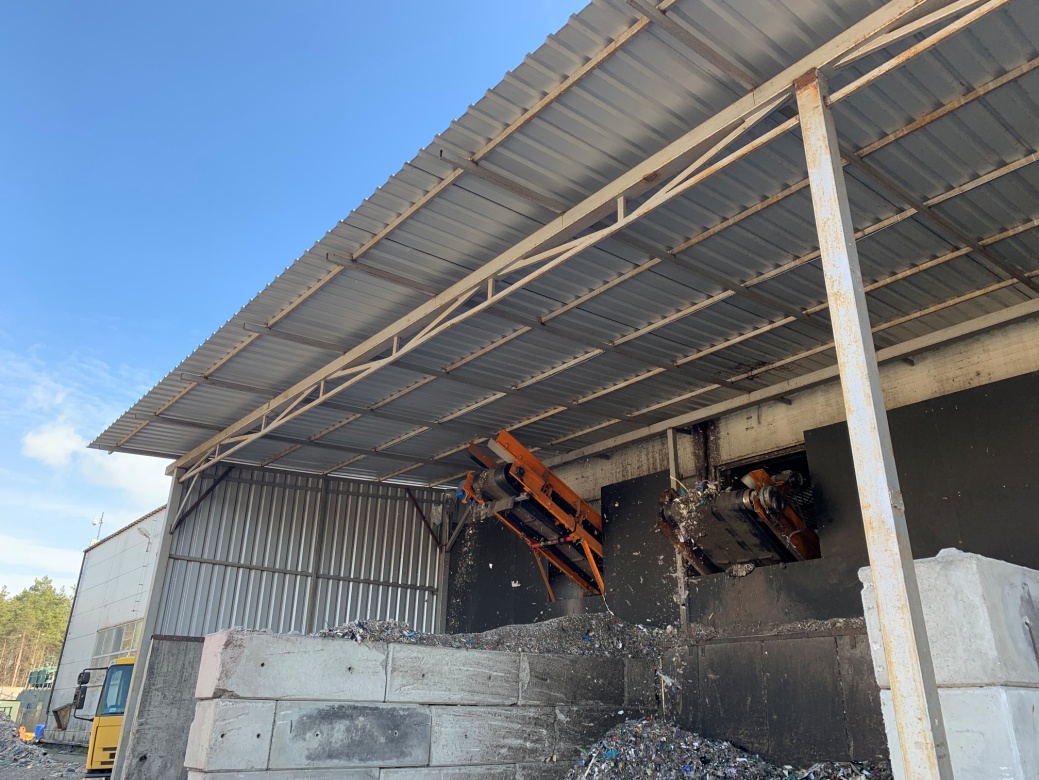 Liniowa czujka temperatury
występuje duże zadymienie - istnieje ryzyko fałszywych alarmów w wiatach, obiektach otwartych
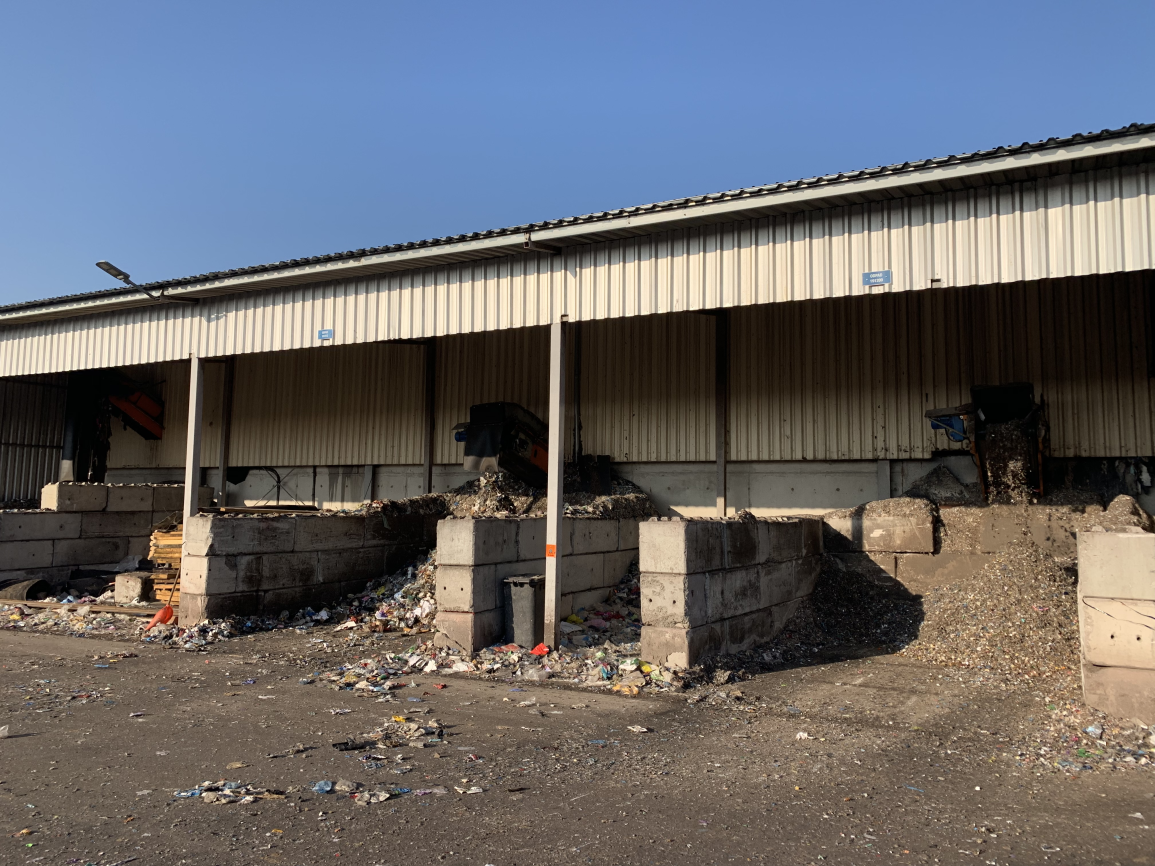 WATRA ul. Dekana 6E, 64-100 Leszno
Chłodnie, mroźnie
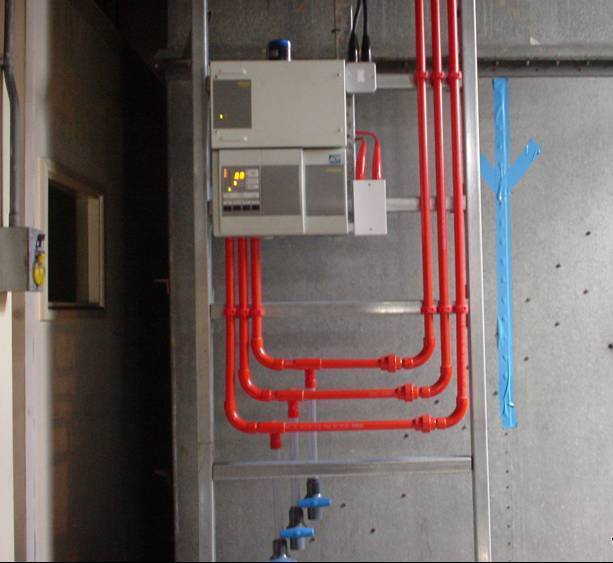 Ochrona komór chłodniczych, mroźni,  przestrzeni technicznych poprzez detektory zasysające
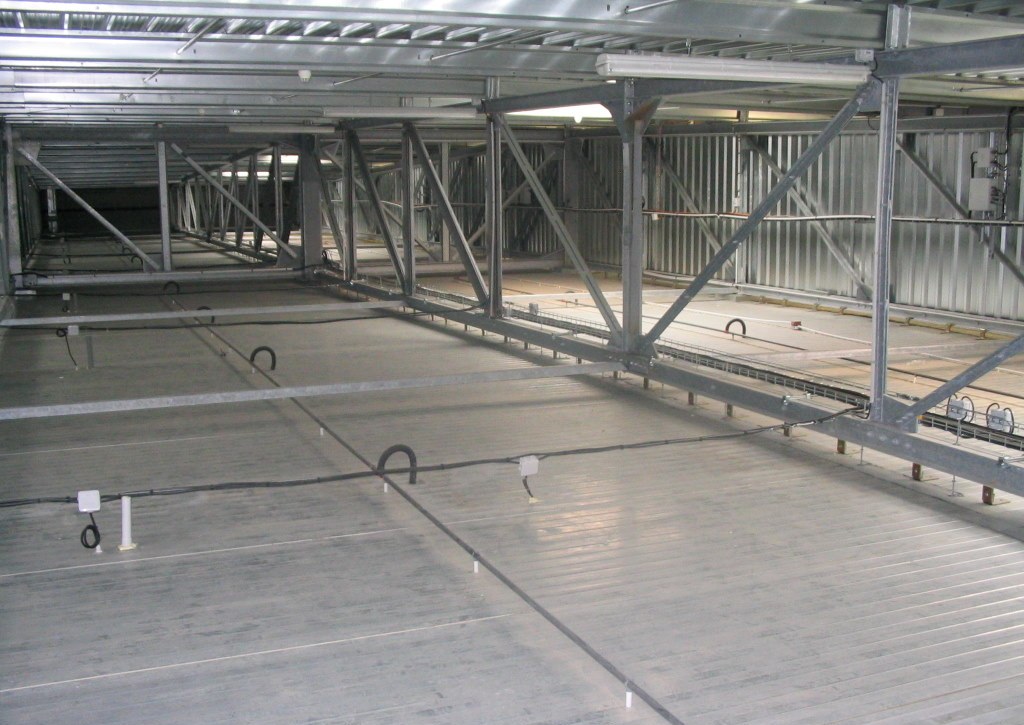 - Niskie temperatury
- Zmienne temperatury w korytarzach
- Wilgotność
- Zamarzanie i oblodzenie
- Nieogrzewana przestrzeń techniczna nad chłodnią
WATRA ul. Dekana 6E, 64-100 Leszno
Tartaki
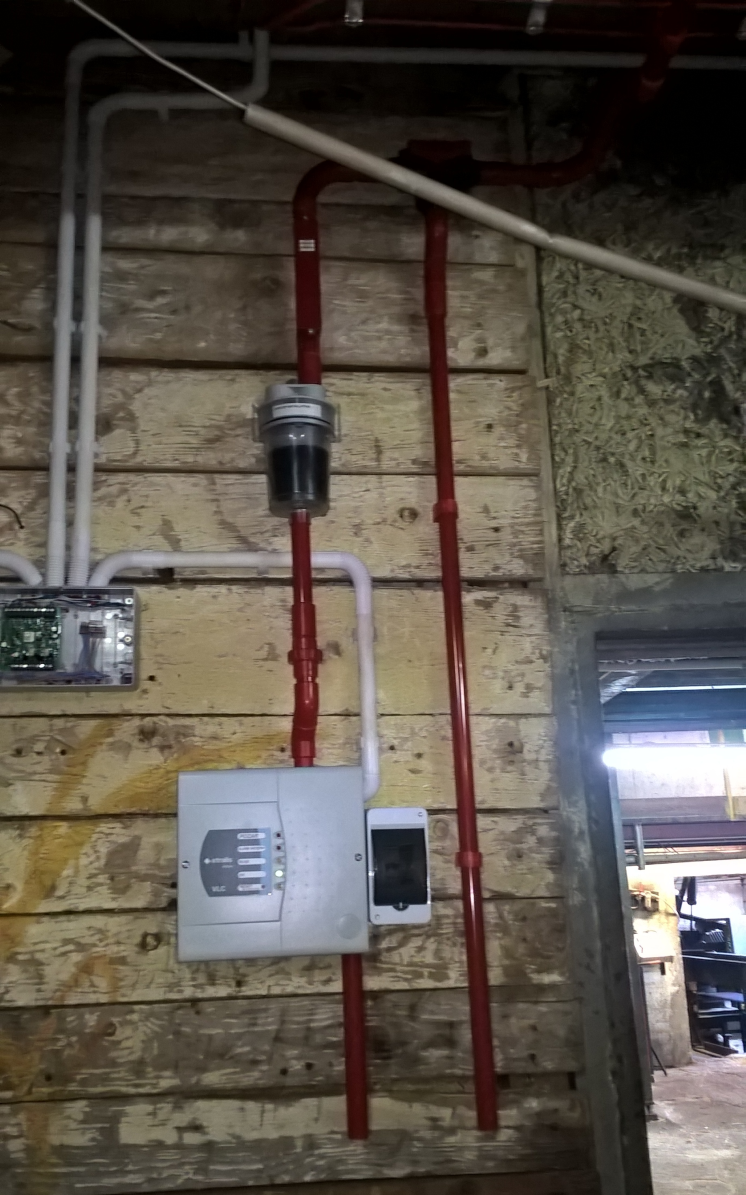 - Duże zapylenie drobnym lub grubszym pyłem
- Wilgotność
… wymagana bardzo wczesna detekcja                                         i niezawodność pracy w zapylonych warunkach
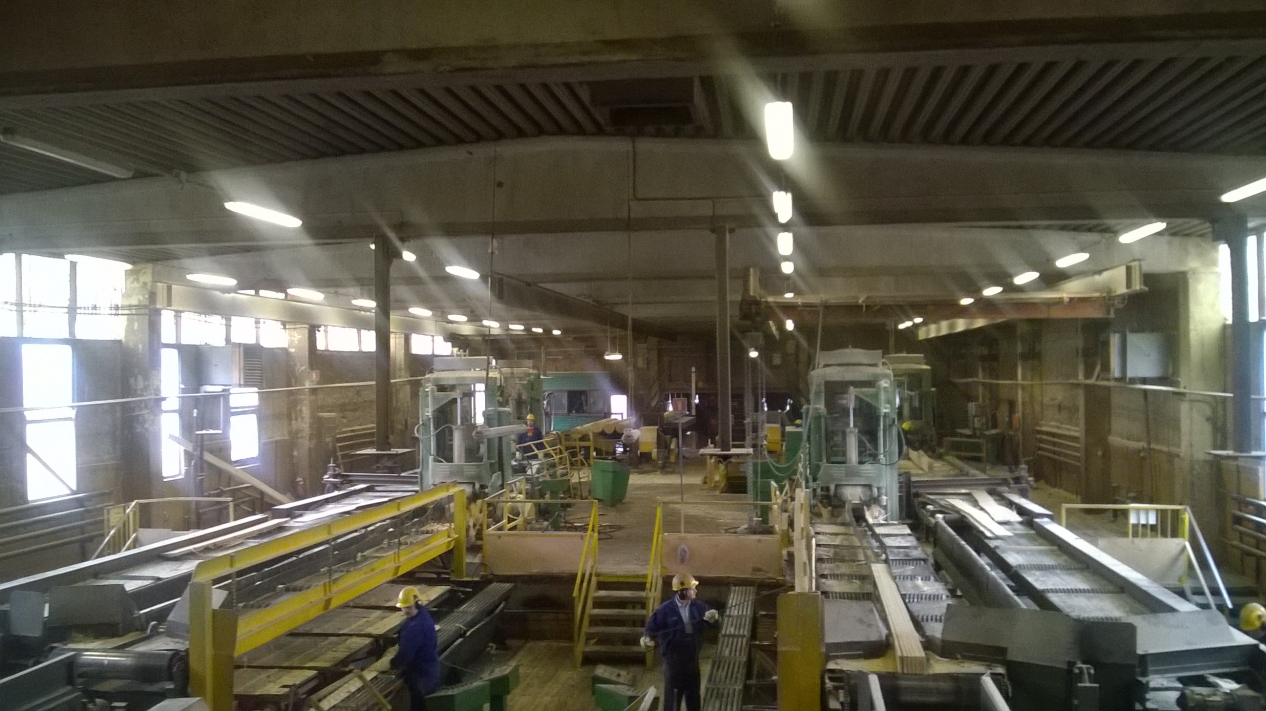 Detekcja na każdym poziomie – trak i podtracze
WATRA ul. Dekana 6E, 64-100 Leszno
System dostępu do budynku
Technicznie, system dostępu do budynku składa się z:
Systemu Sygnalizacji Pożarowej SSP;

Systemu transmisji alarmów pożarowych i sygnałów uszkodzeniowych STAPiSU;

Kasety straży pożarnej KSP;
WATRA ul. Dekana 6E, 64-100 Leszno
System dostępu do budynku
Dozorowany obiekt
ALARM POŻAROWY
PAŃSTWOWA
STRAŻ
POŻARNA
URZĄDZENIE
TRANSMISJI
ALARMÓW
SYSTEM
SYGNALIZACJI
POŻAROWEJ
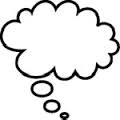 ?
INTERWENCJA
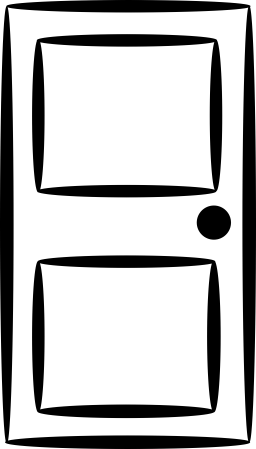 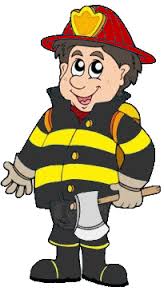 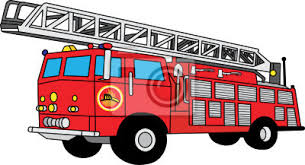 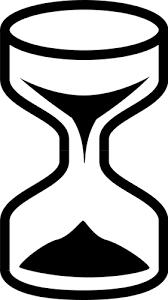 WATRA ul. Dekana 6E, 64-100 Leszno
System dostępu do budynku
Dozorowany obiekt
ALARM POŻAROWY
PAŃSTWOWA
STRAŻ
POŻARNA
URZĄDZENIE
TRANSMISJI
ALARMÓW
SYSTEM
SYGNALIZACJI
POŻAROWEJ
INTERWENCJA
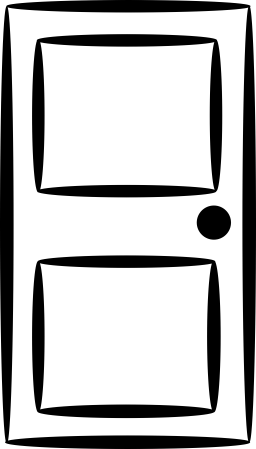 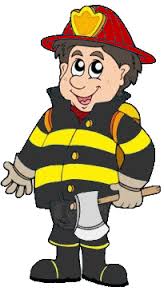 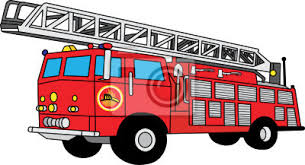 KSP
WATRA ul. Dekana 6E, 64-100 Leszno
KASETA STRAŻY POŻARNEJ ( KSP)
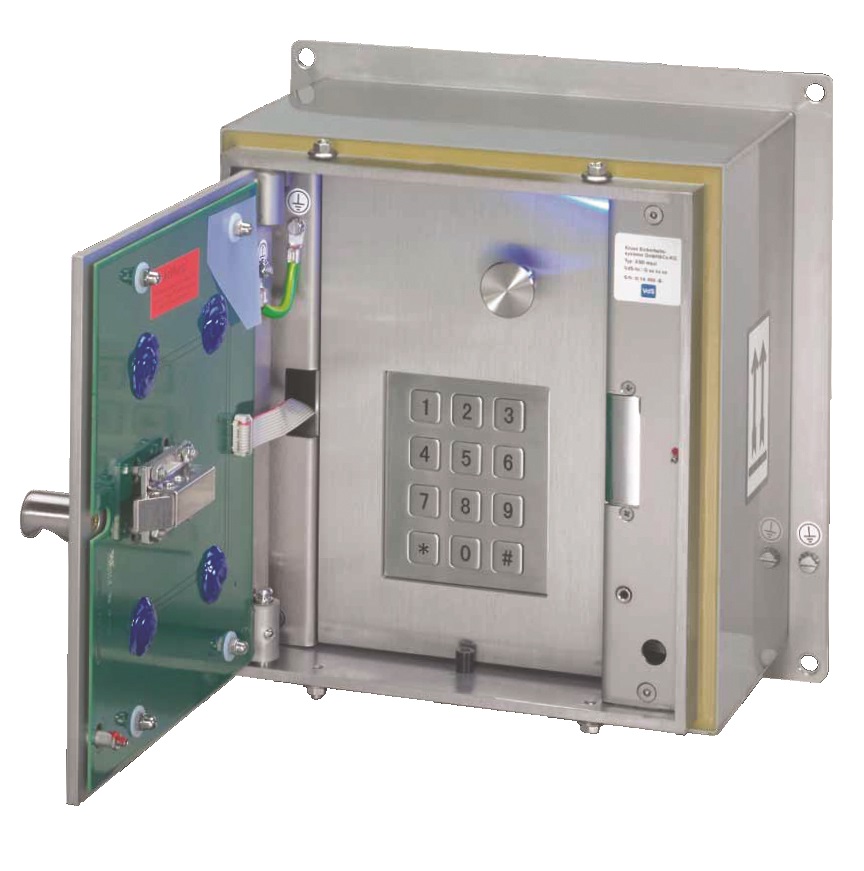 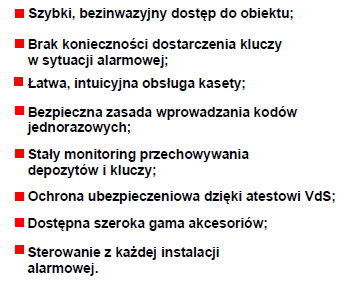 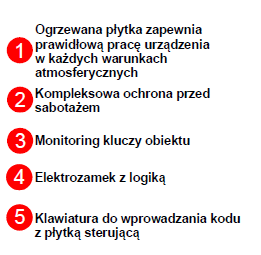 WATRA ul. Dekana 6E, 64-100 Leszno
KASETA STRAŻY POŻARNEJ
Dokumenty:

Wytyczne CNBOP-PIB W-0002 „Wyposażania obiektów budowlanych               w Kasety Straży Pożarnej”

Rekomendacja do stosowania w ochronie przeciwpożarowej wydana przez CNBOP.

Wydanie opinii technicznej przez Centrum Naukowo-Badawcze Ochrony Przeciwpożarowej im. Józefa Tuliszkowskiego Państwowy Instytut Badawczy (CNBOP-PIB) dotyczącej wdrożenia rozwiązania na rzecz ochrony przeciwpożarowej pt: Zastosowanie Kasety Straży Pożarnej zapewniającej dostęp straży pożarnej do … (nazwa budynku);
WATRA ul. Dekana 6E, 64-100 Leszno
KASETA STRAŻY POŻARNEJ ( KSP)
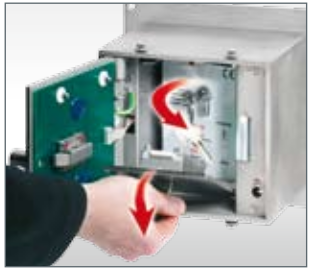 Procedura otwarcia:

1. Odblokowanie drzwi poprzez alarm pożarowy;
2. Otwarcie drzwi – dostęp do klawiatury/zamka;
3. Dostęp do kluczy obiektowych.
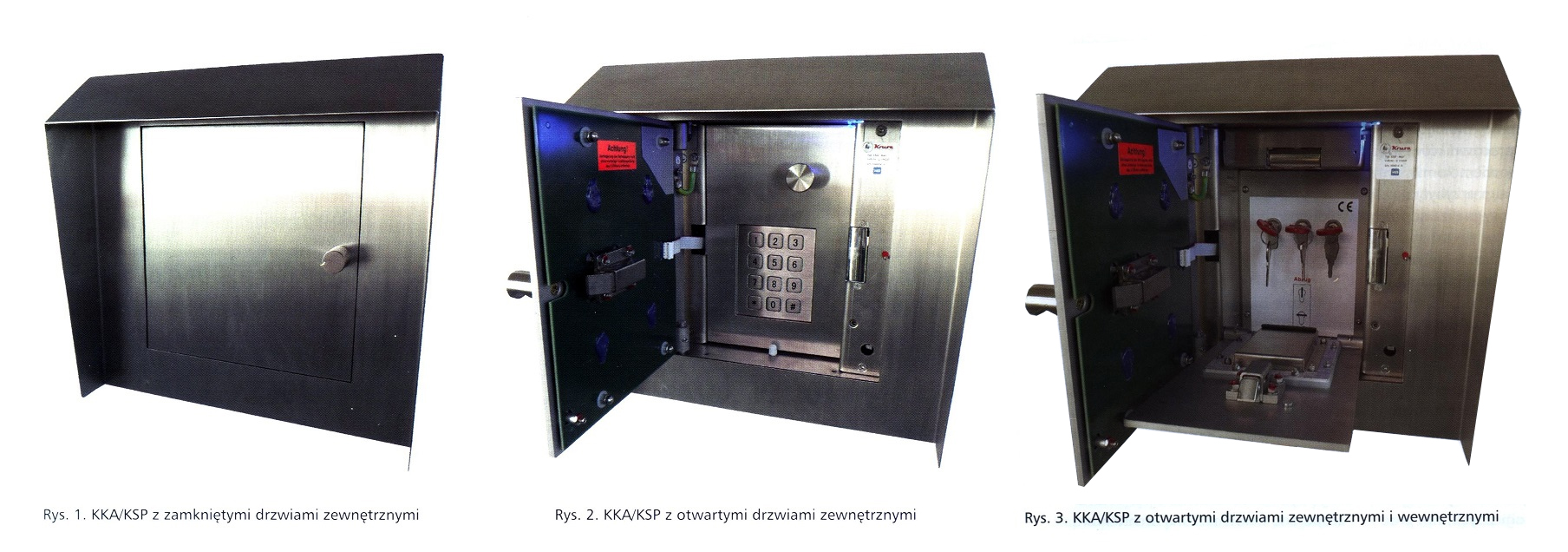 2.
3.
WATRA ul. Dekana 6E, 64-100 Leszno
Aplikacja generowania kodu dostępu do  KSP firmy WATRA
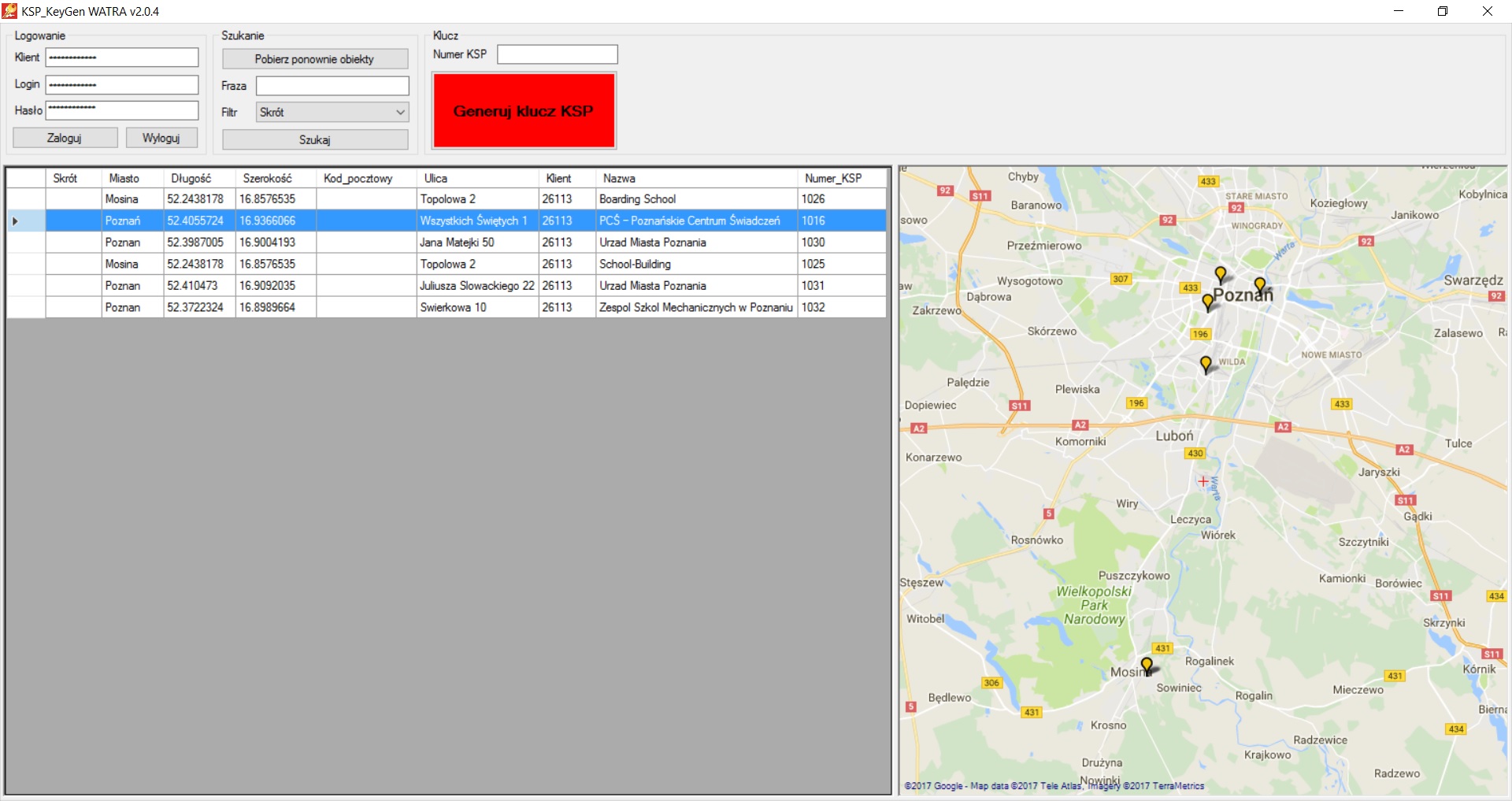 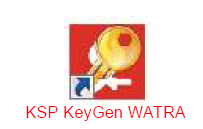 WATRA ul. Dekana 6E, 64-100 Leszno
KSP – przykład realizacji
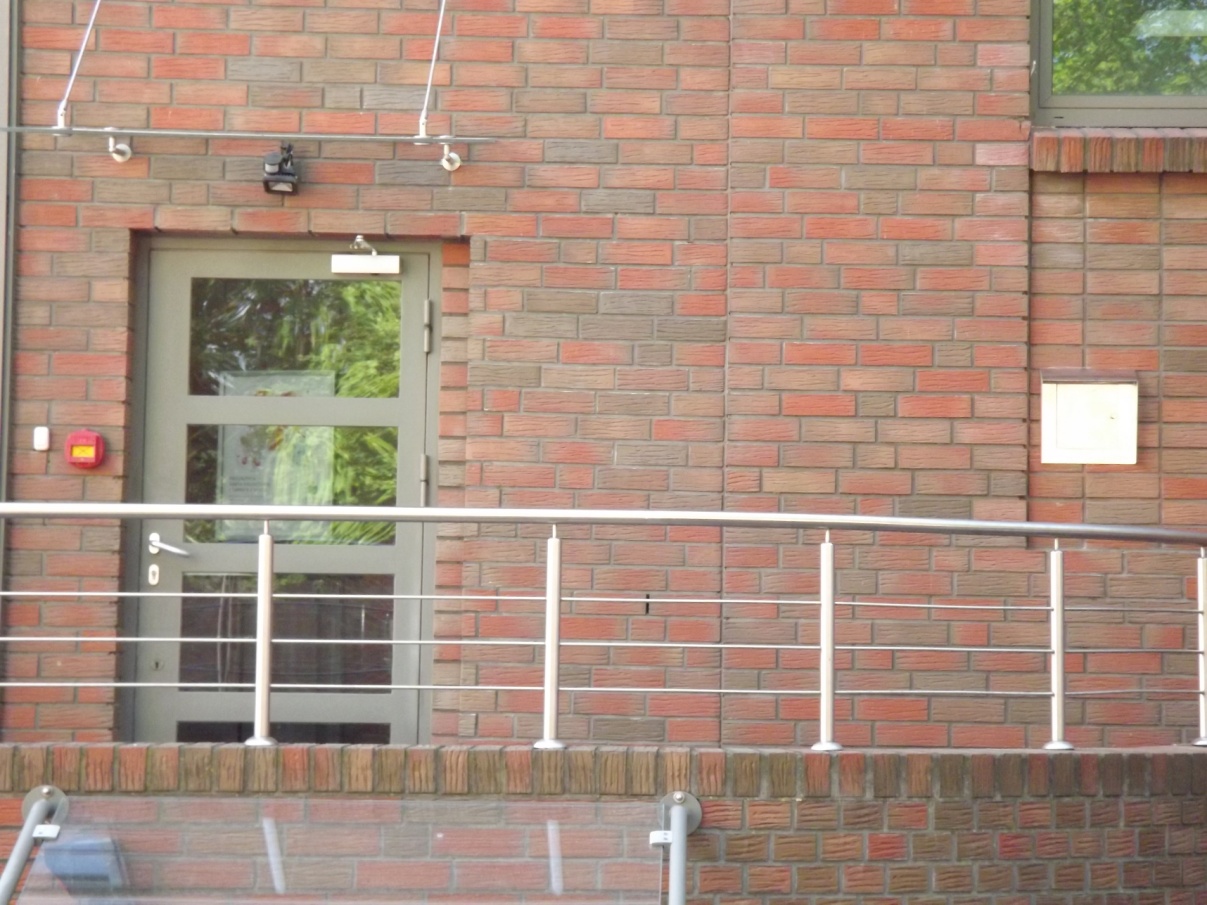 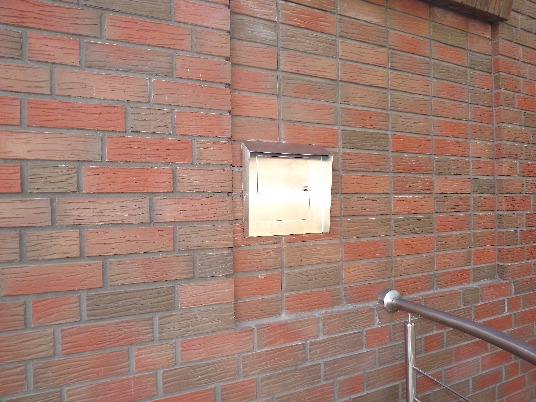 Kaseta Straży Pożarnej wmontowana w elewacje budynku
WATRA ul. Dekana 6E, 64-100 Leszno
KSP – przykład realizacji
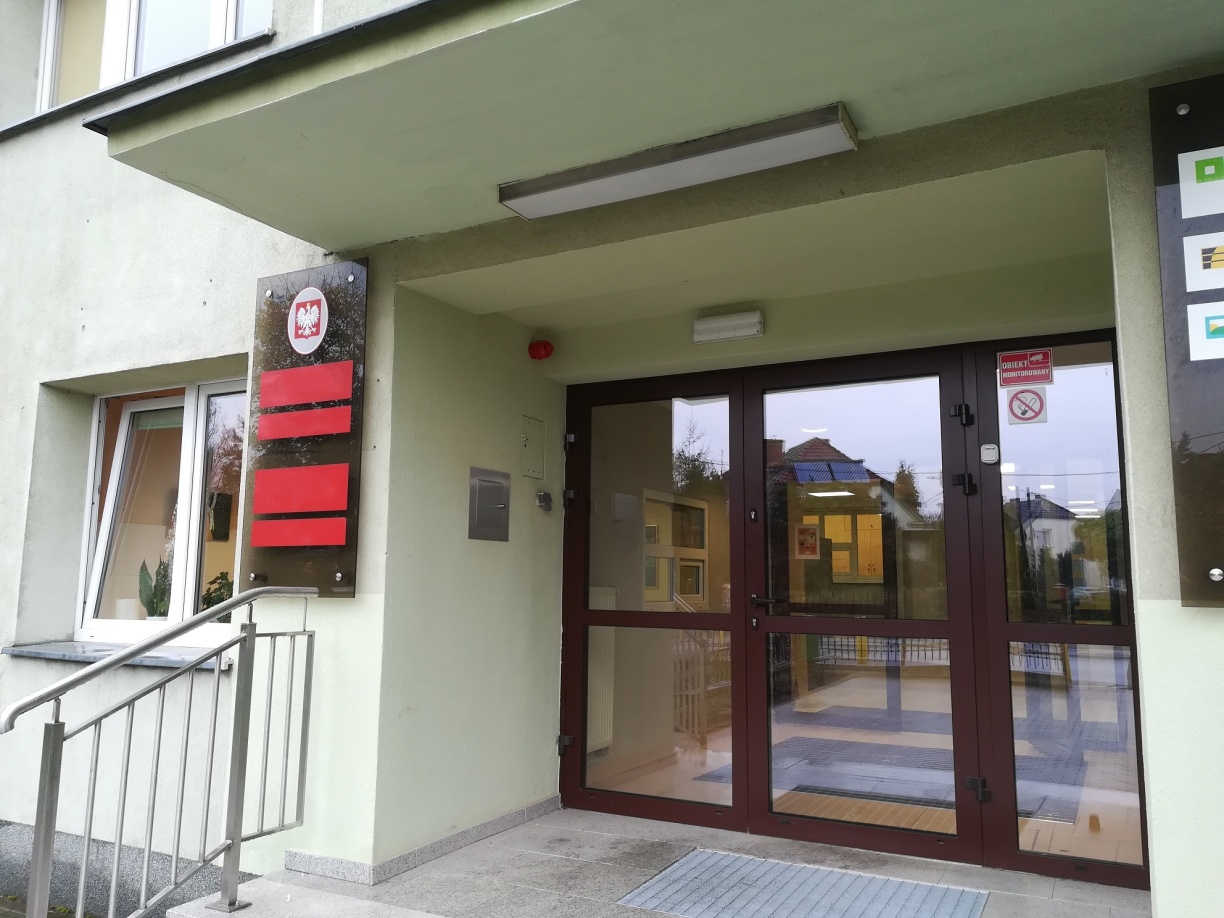 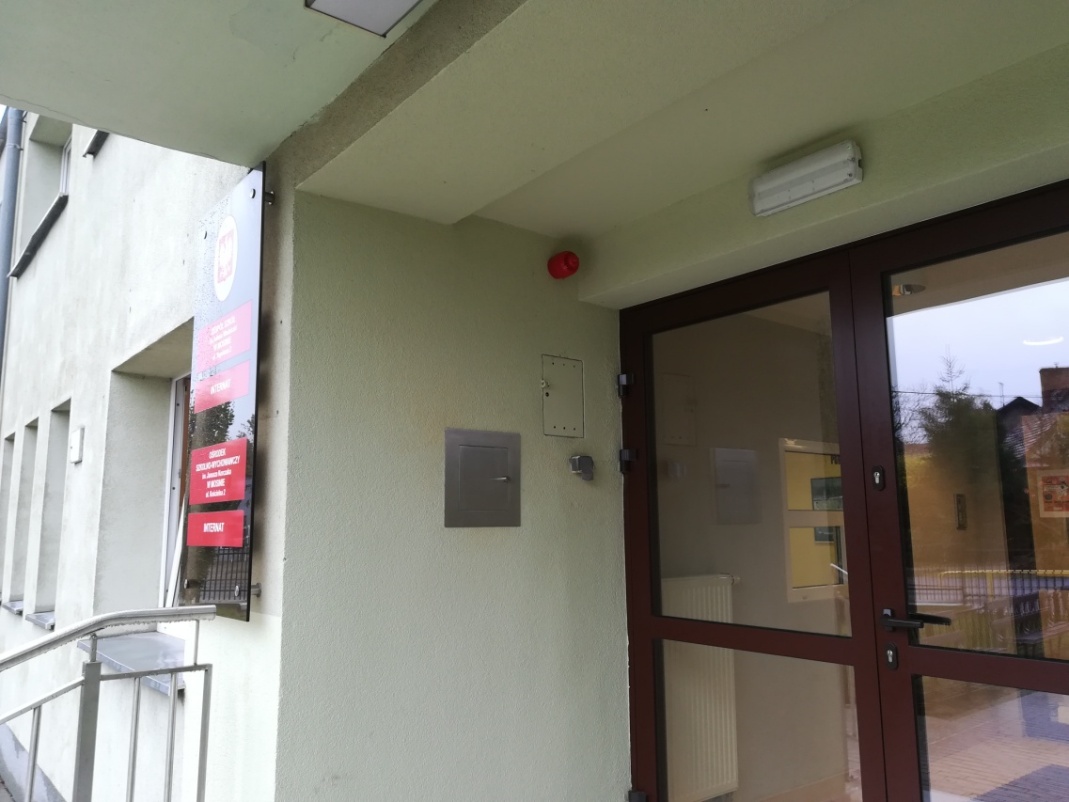 Kaseta Straży Pożarnej wmontowana w elewacje budynku
WATRA ul. Dekana 6E, 64-100 Leszno
KSP – przykład realizacji
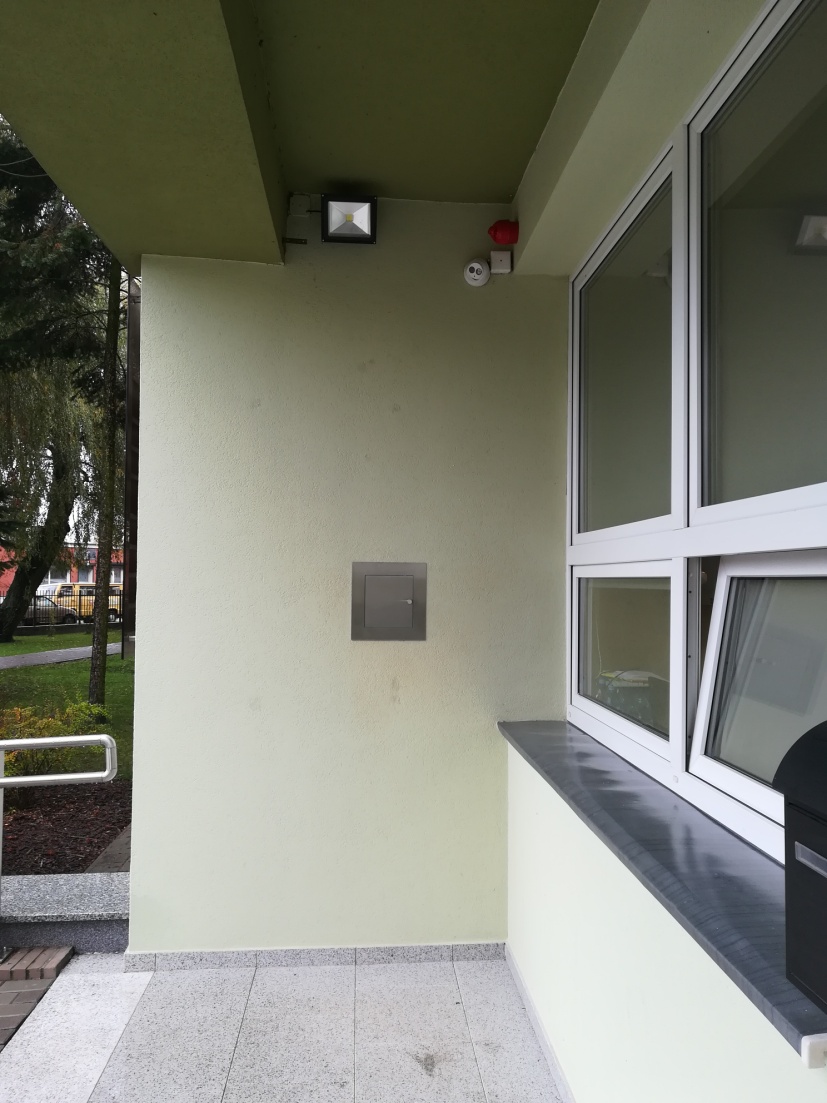 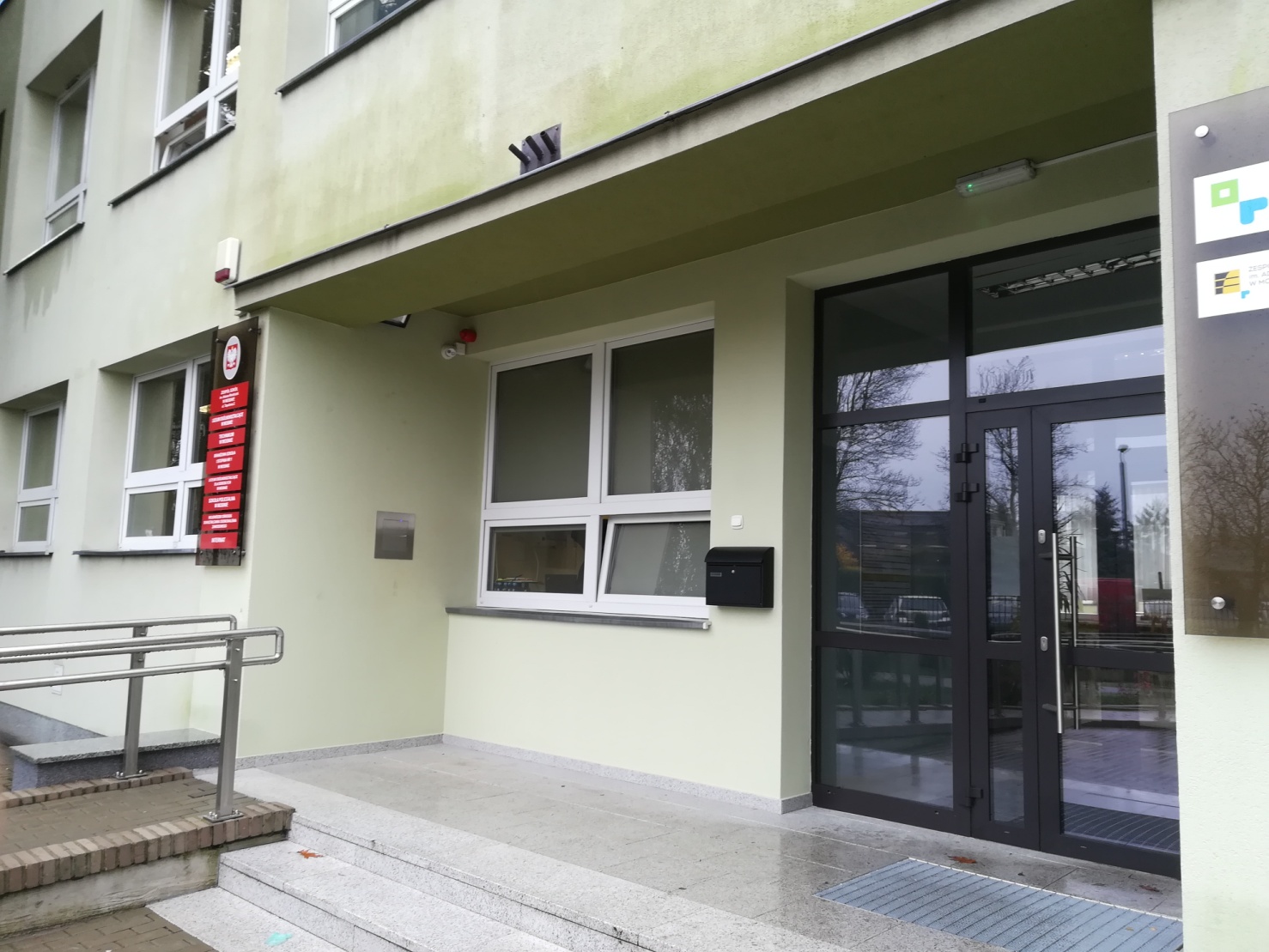 Kaseta Straży Pożarnej wmontowana w elewacje budynku
WATRA ul. Dekana 6E, 64-100 Leszno
KSP – przykład realizacji
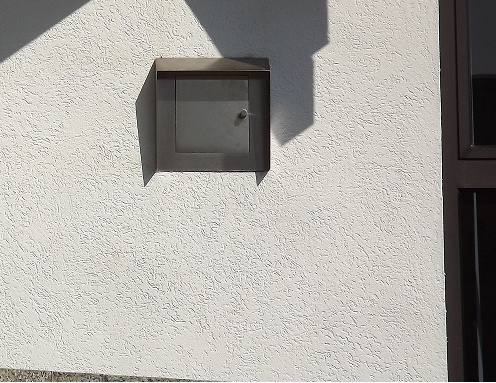 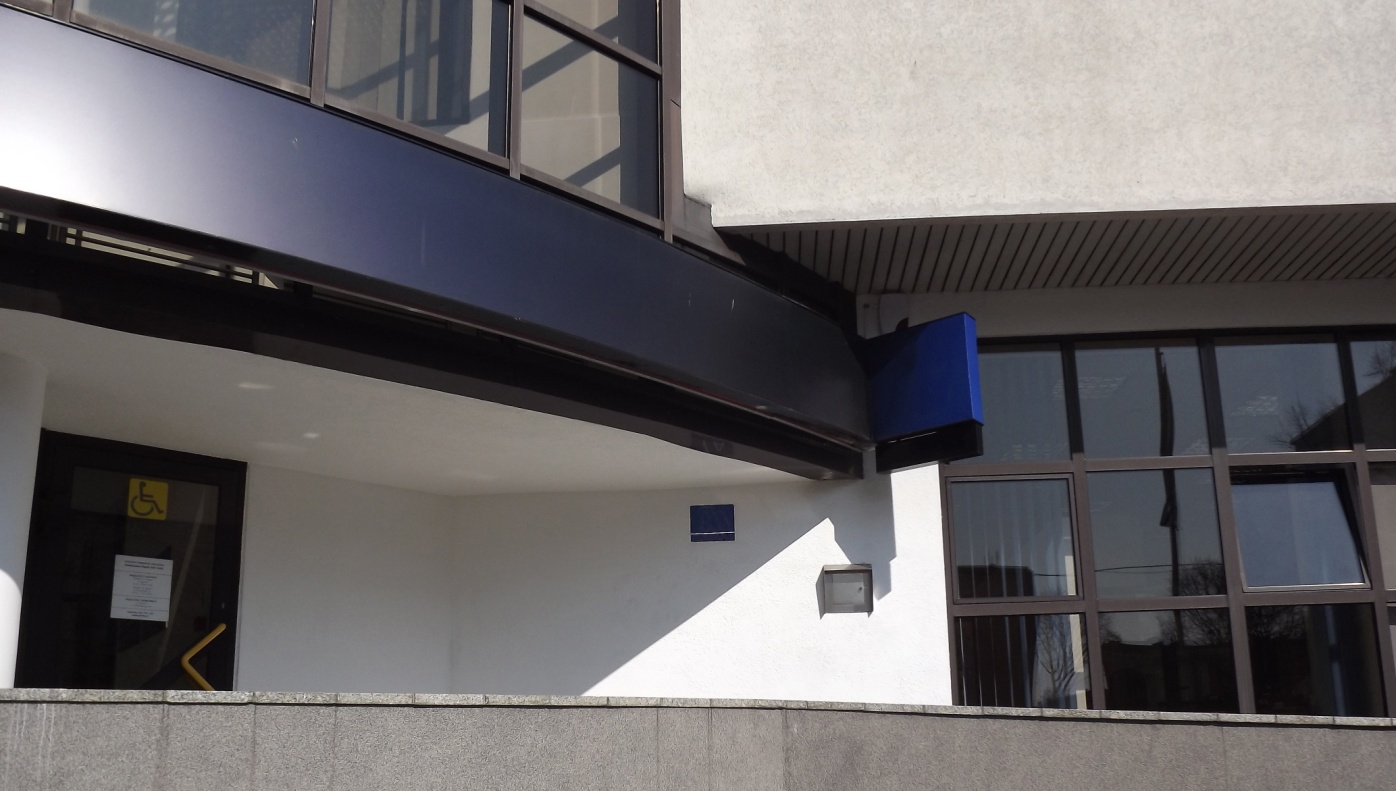 Kaseta Straży Pożarnej wmontowana w elewacje budynku
WATRA ul. Dekana 6E, 64-100 Leszno
KSP – przykład realizacji
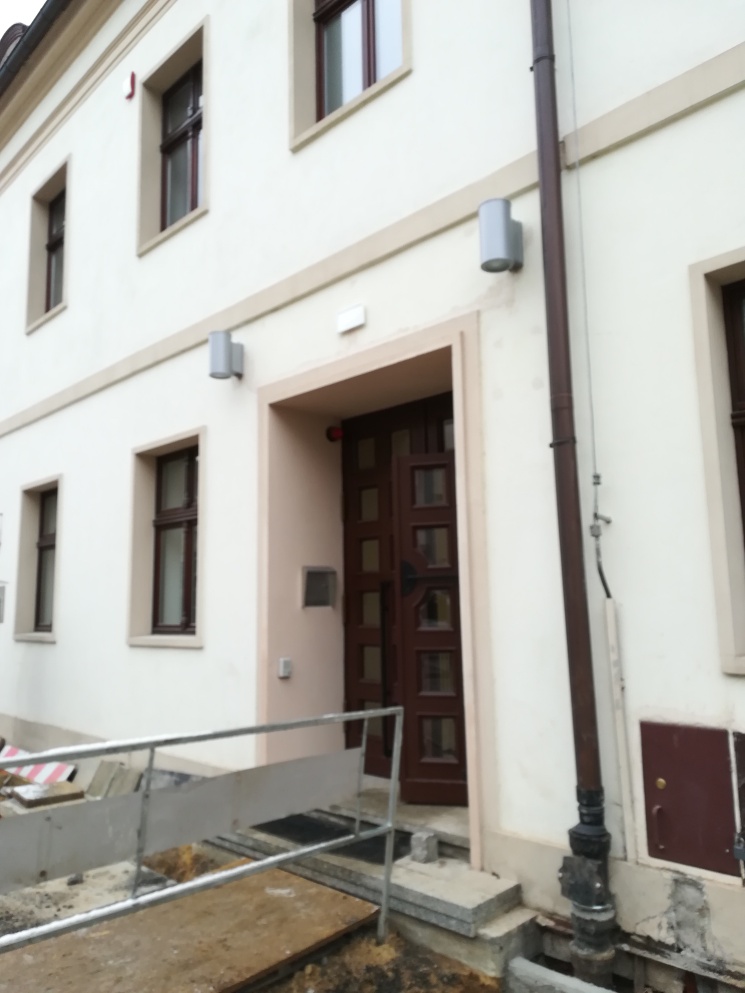 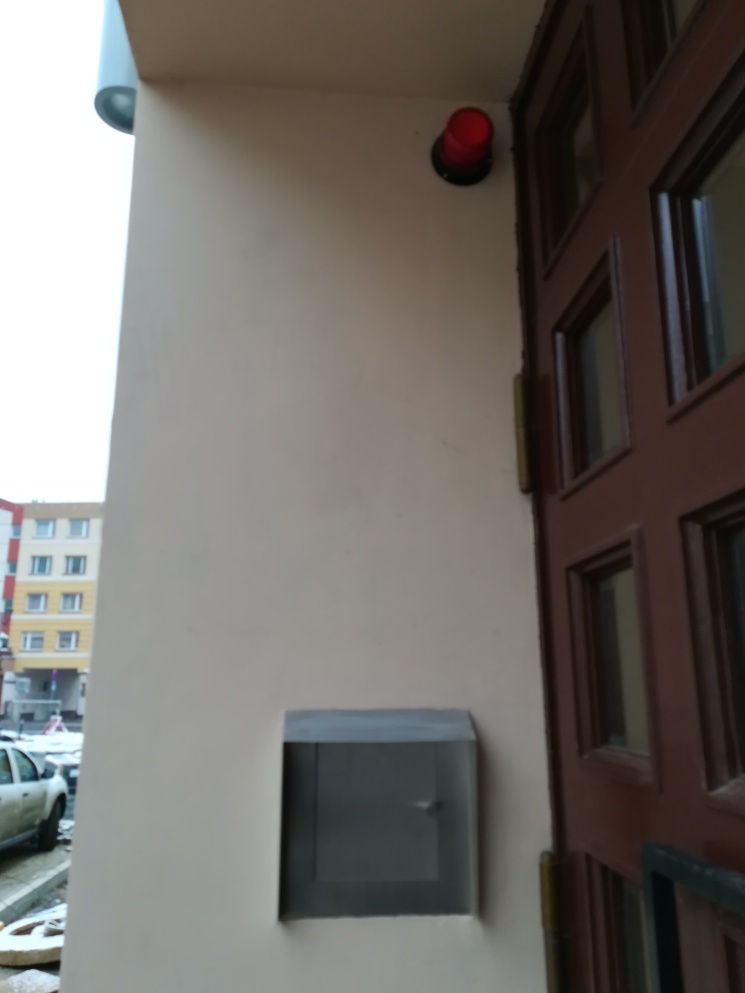 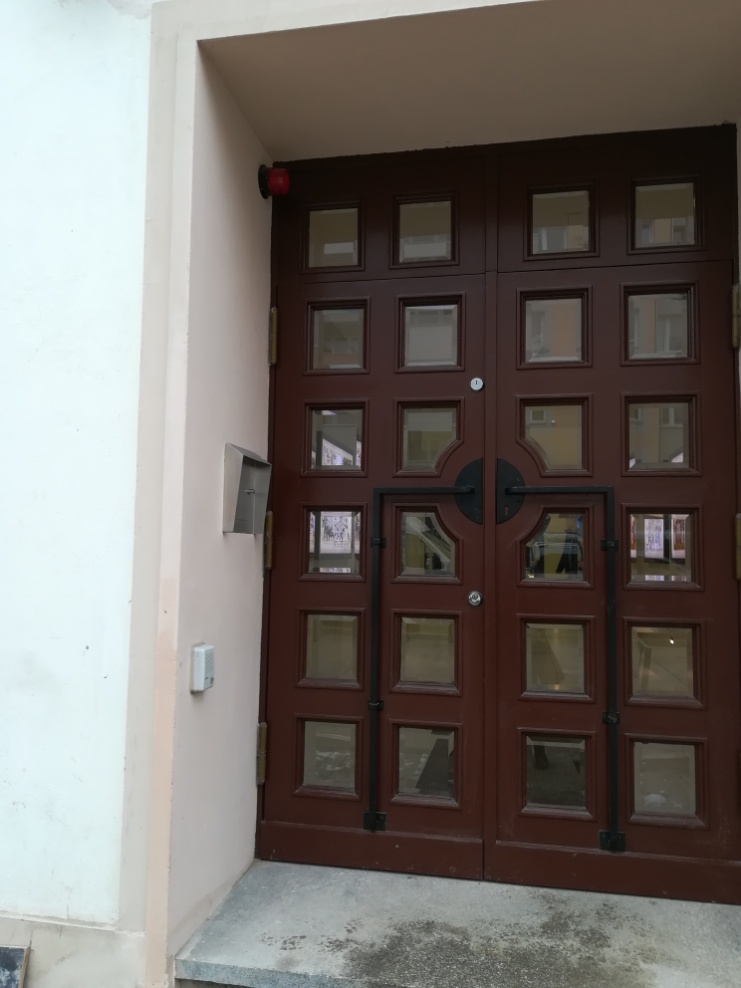 Kaseta Straży Pożarnej wmontowana w elewację 
budynku Ratusza w Lubinie
WATRA ul. Dekana 6E, 64-100 Leszno
KSP – przykład realizacji
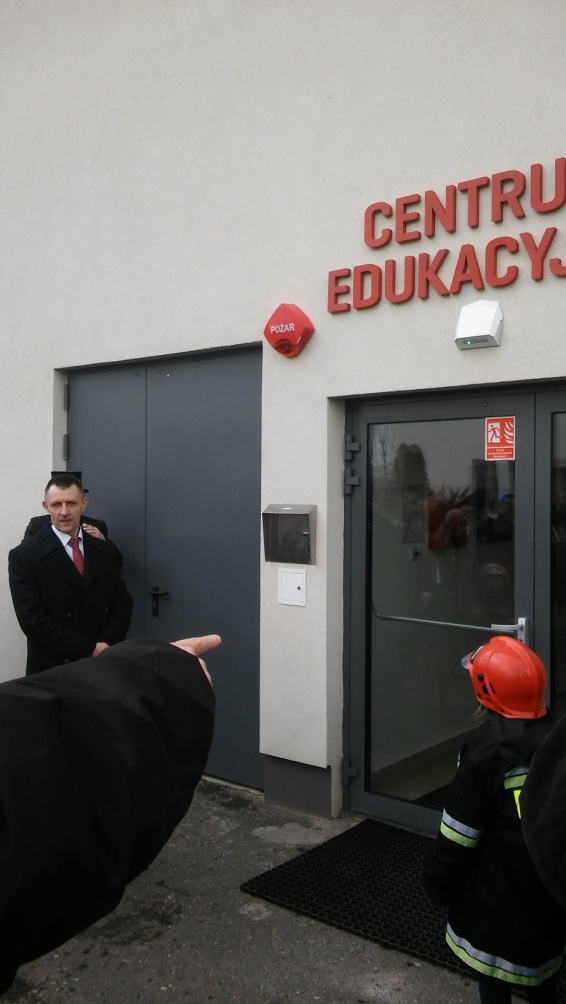 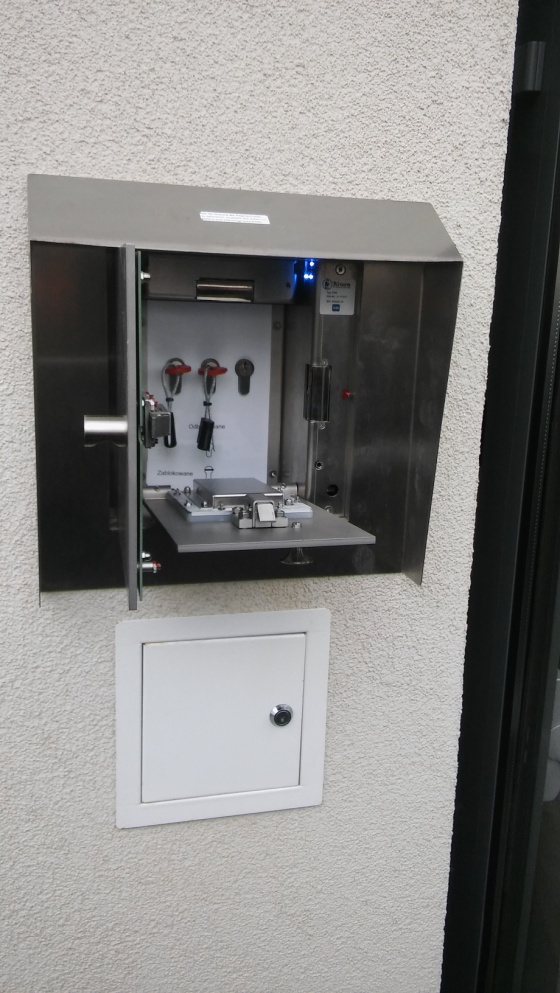 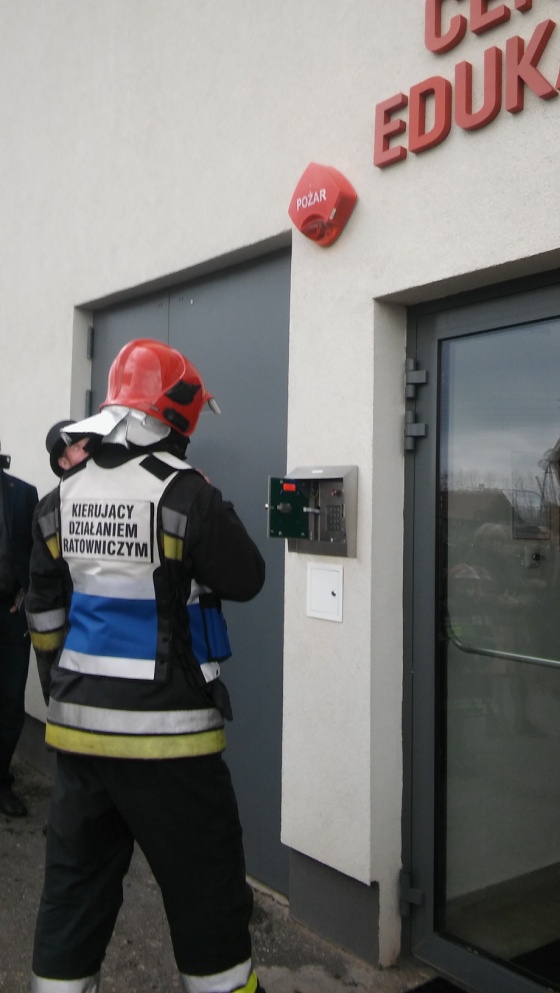 Kaseta Straży Pożarnej wmontowana w elewację 
budynku w KM PSP Opole
WATRA ul. Dekana 6E, 64-100 Leszno
KSP – przykład realizacji
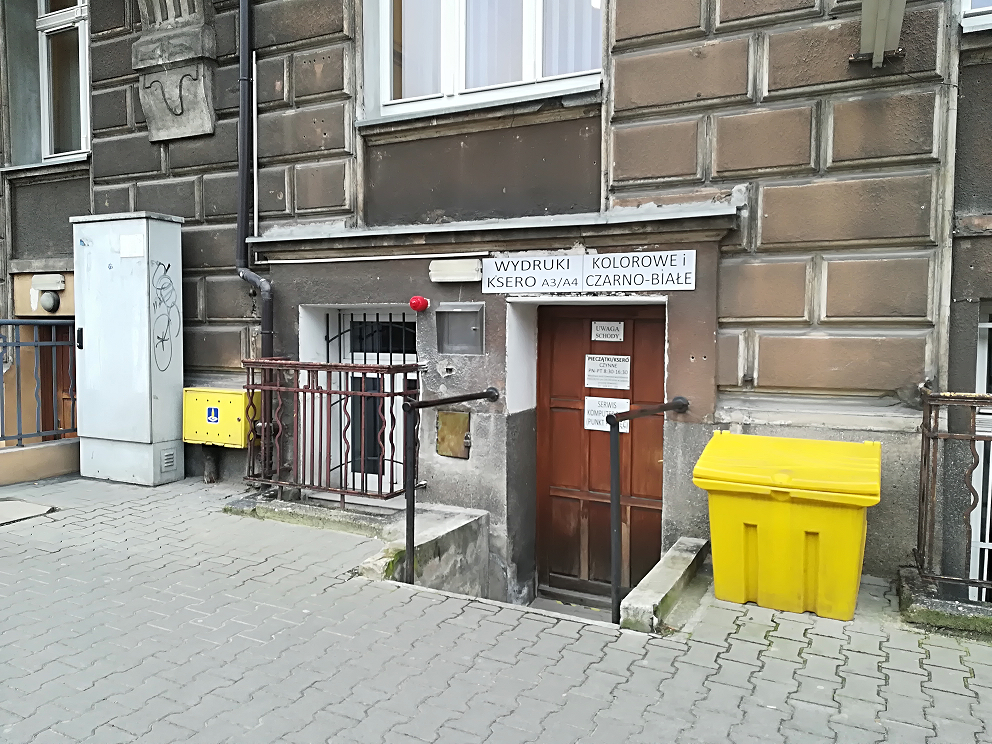 Kaseta Straży Pożarnej wmontowana w elewację 
budynku w Urzędzie Miasta Poznania
WATRA ul. Dekana 6E, 64-100 Leszno
KSP – przykład realizacji
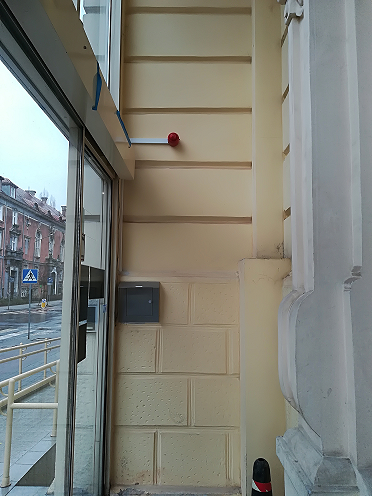 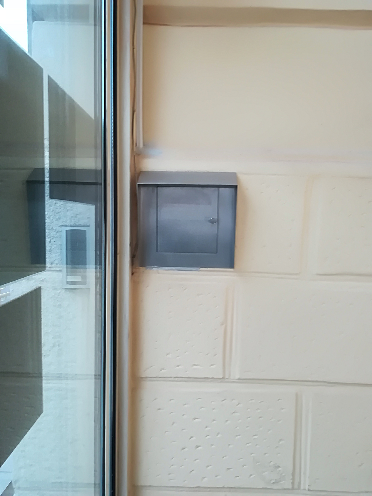 Kaseta Straży Pożarnej wmontowana w elewację 
budynku w Urzędzie Miasta Poznania
WATRA ul. Dekana 6E, 64-100 Leszno
KSP – przykład realizacji
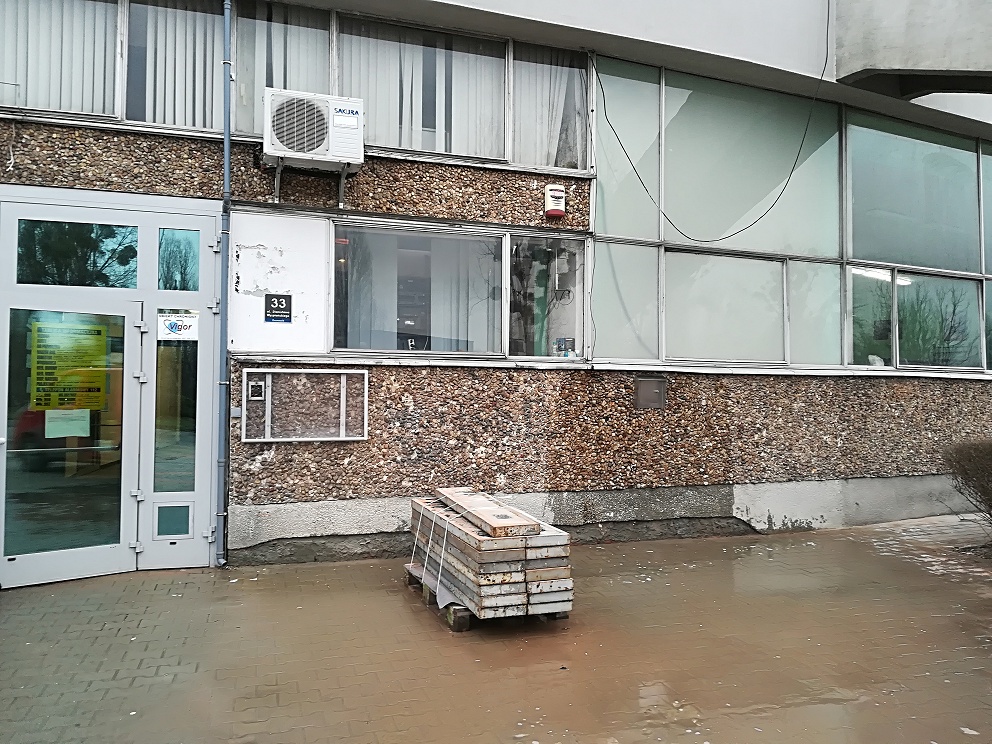 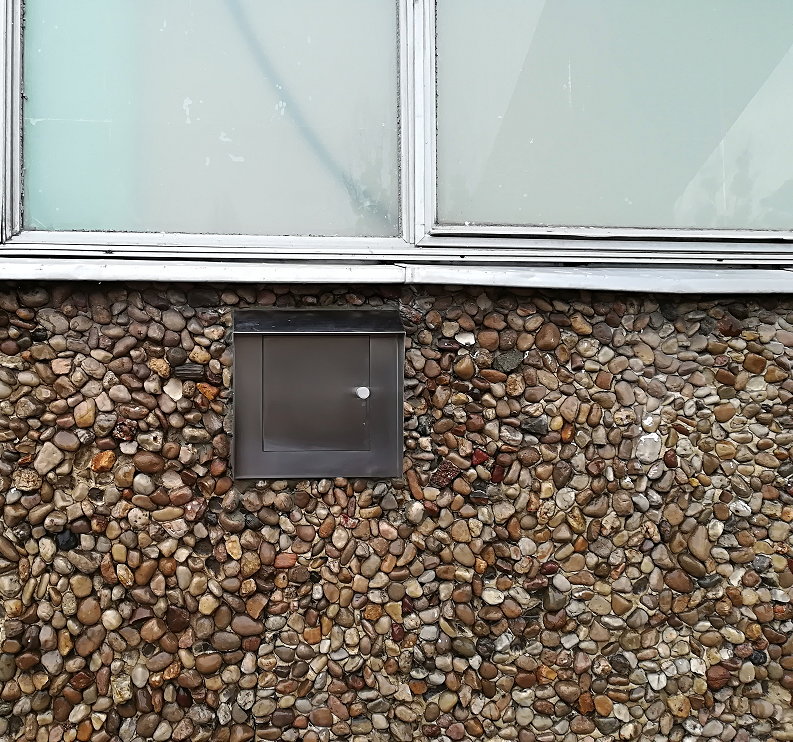 Hala widowiskowo-sportowa ARENA
w Poznaniu
WATRA ul. Dekana 6E, 64-100 Leszno
KSP/KKA – przykład realizacji
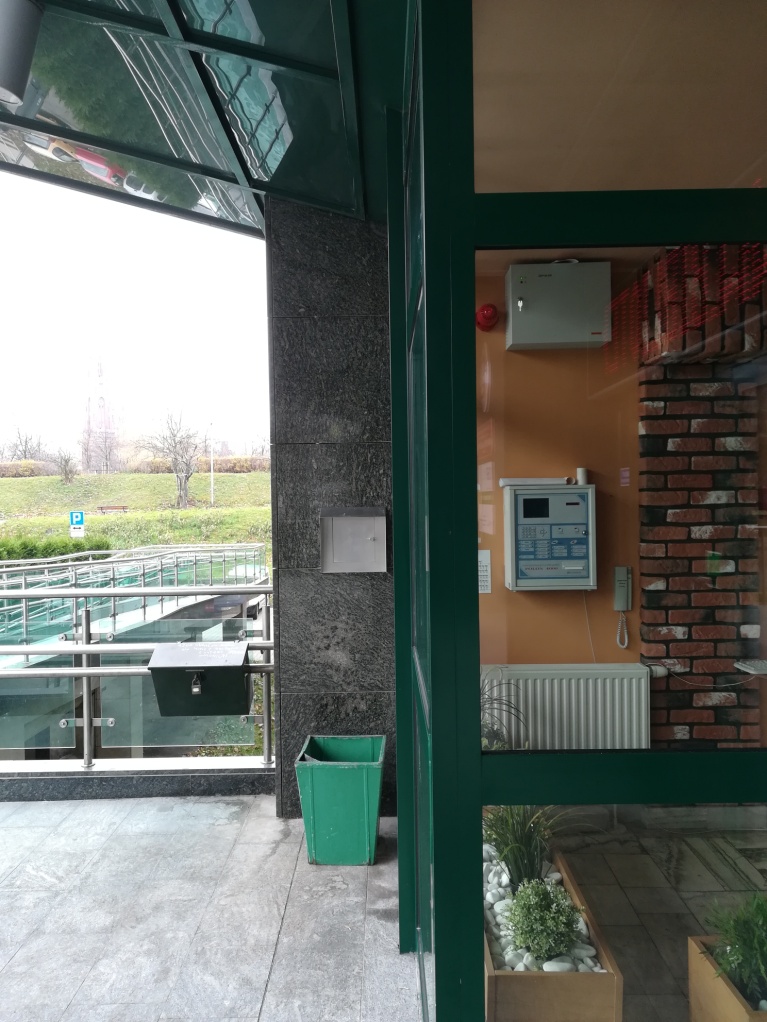 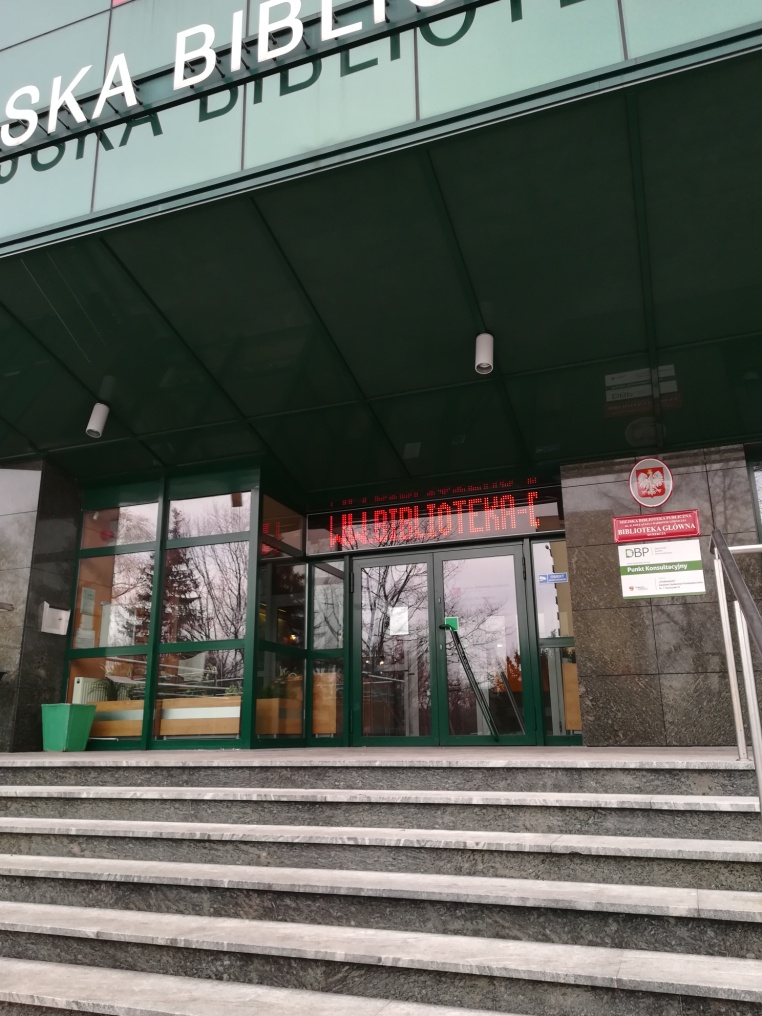 Biblioteka Miejska w Dąbrowie Górniczej
WATRA ul. Dekana 6E, 64-100 Leszno
KSP/KKA – przykład realizacji
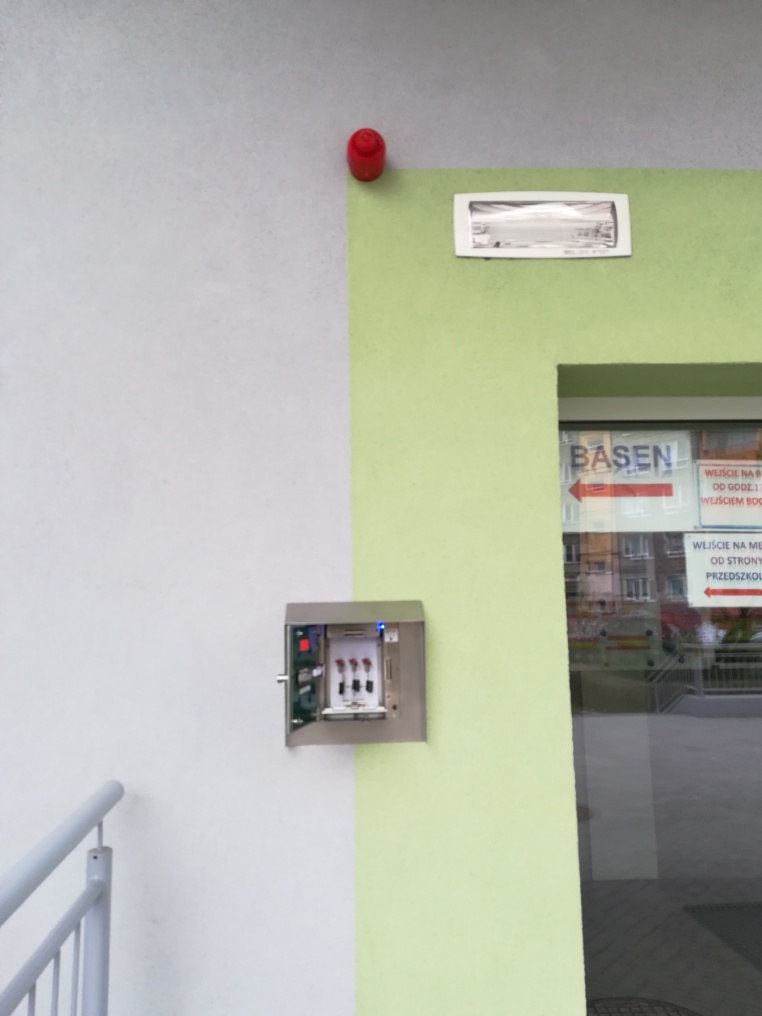 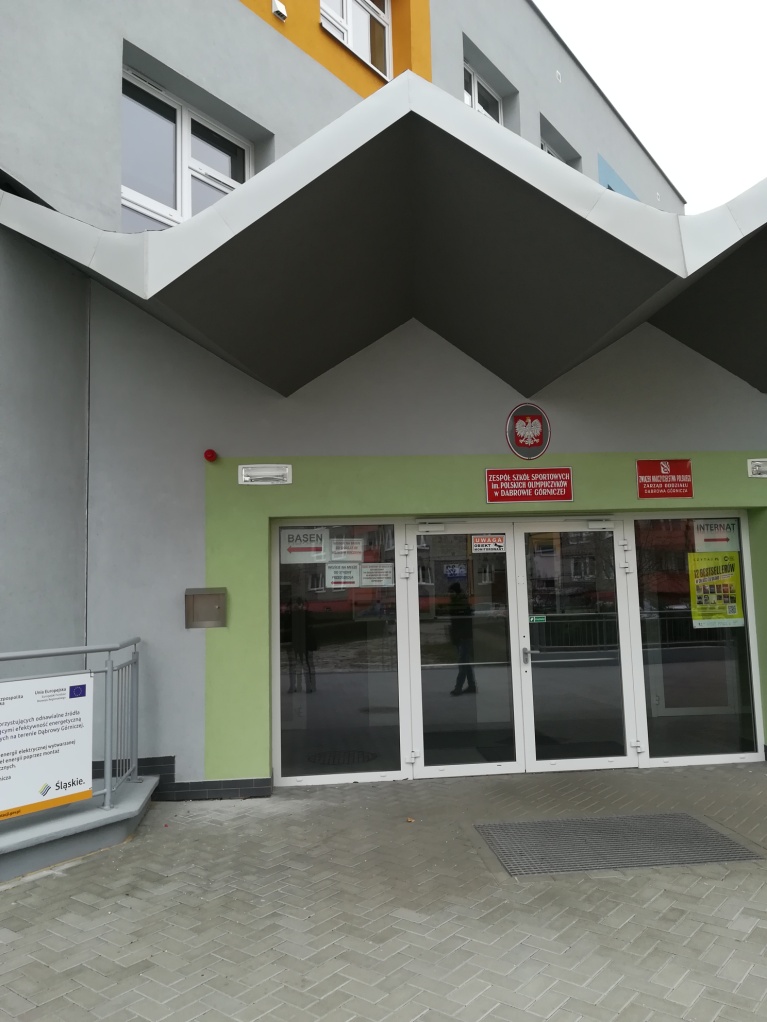 Zespół Szkół Sportowych im. Polskich Olimpijczyków 
w Dąbrowie Górniczej
WATRA ul. Dekana 6E, 64-100 Leszno
KSP/KKA – przykład realizacji
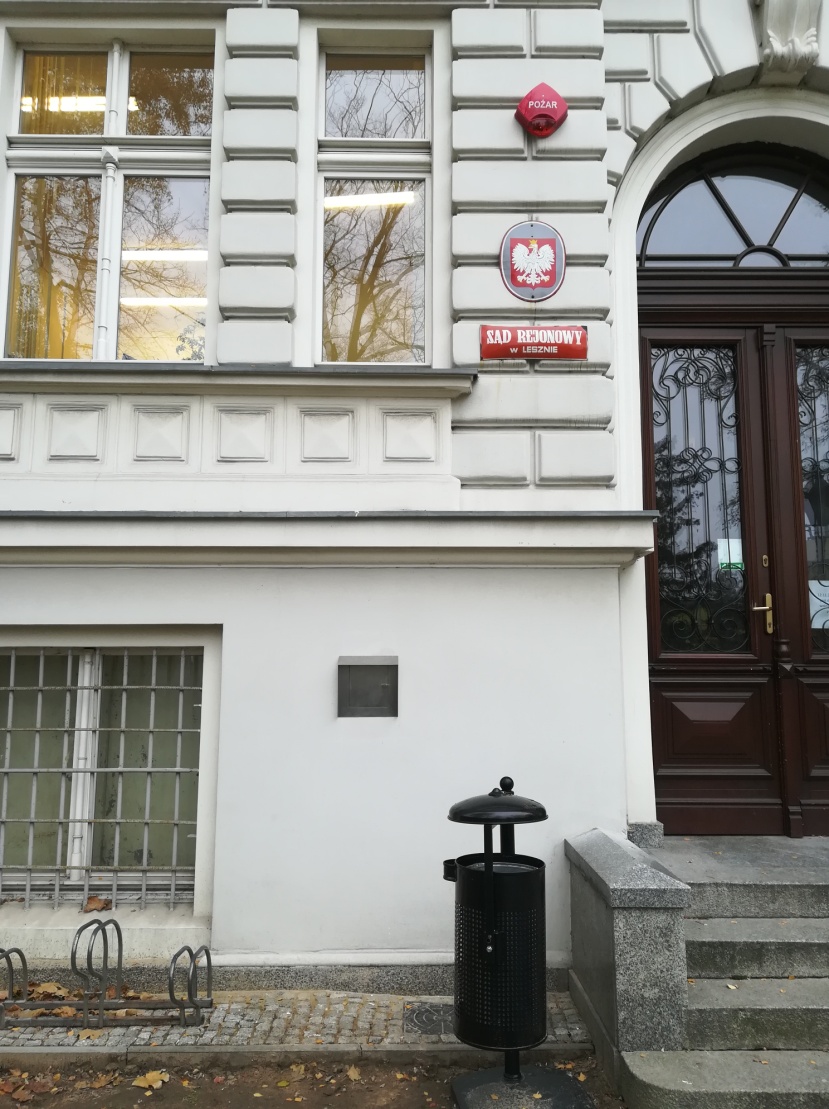 Sąd Rejonowy w Lesznie
WATRA ul. Dekana 6E, 64-100 Leszno
KSP/KKA – przykład realizacji
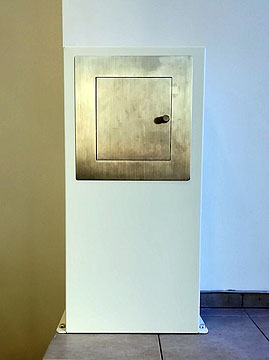 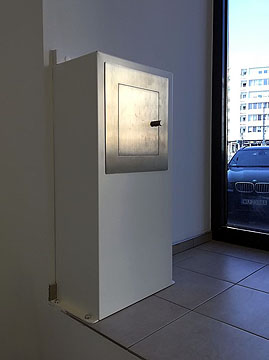 PKO BP Warszawa
WATRA ul. Dekana 6E, 64-100 Leszno
KSP/KKA – przykład realizacji
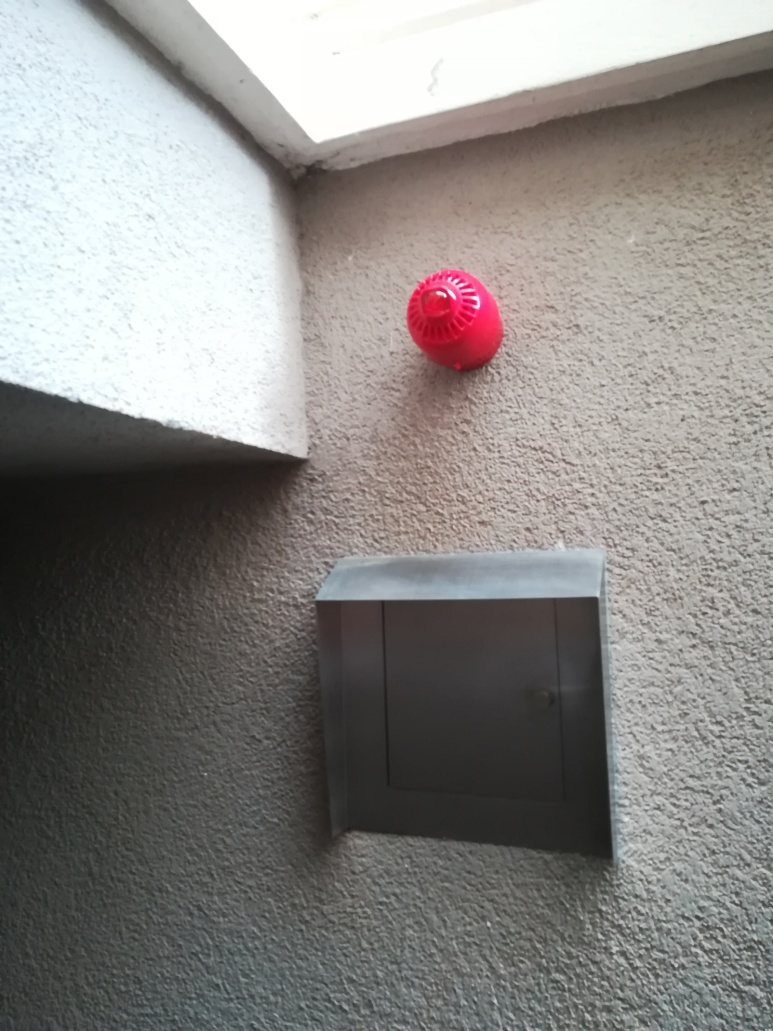 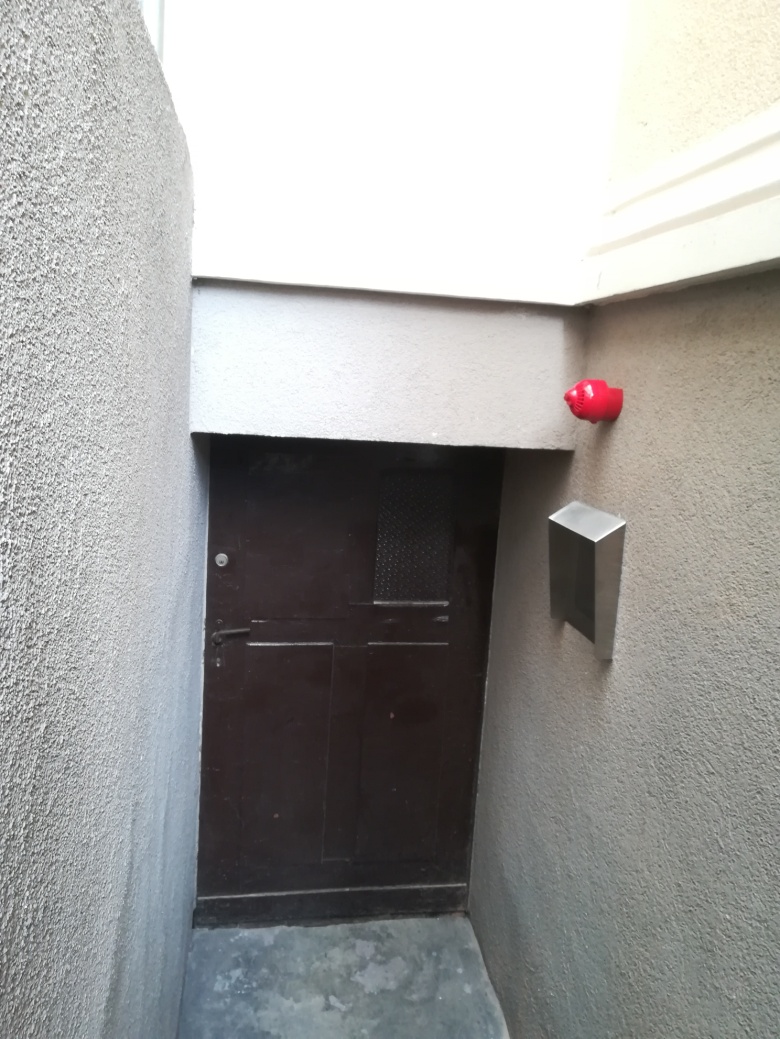 Starostwo Powiatowe we Wrześni
WATRA ul. Dekana 6E, 64-100 Leszno
System dostępu do budynków
WATRA ul. Dekana 6E, 64-100 Leszno
Dane kontaktowe
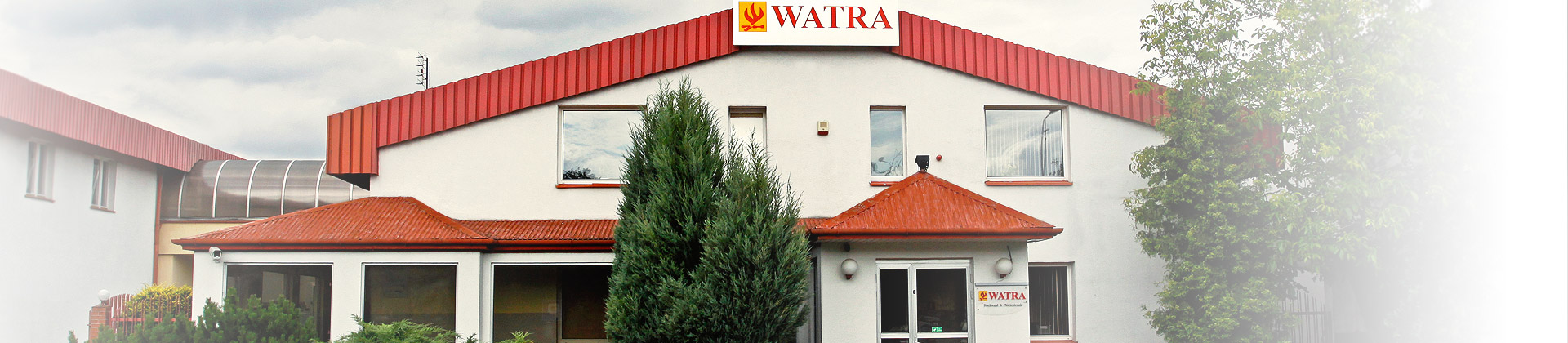 www.watra-leszno.com.pl


Dziękuję za uwagę
WATRA ul. Dekana 6E, 64-100 Leszno